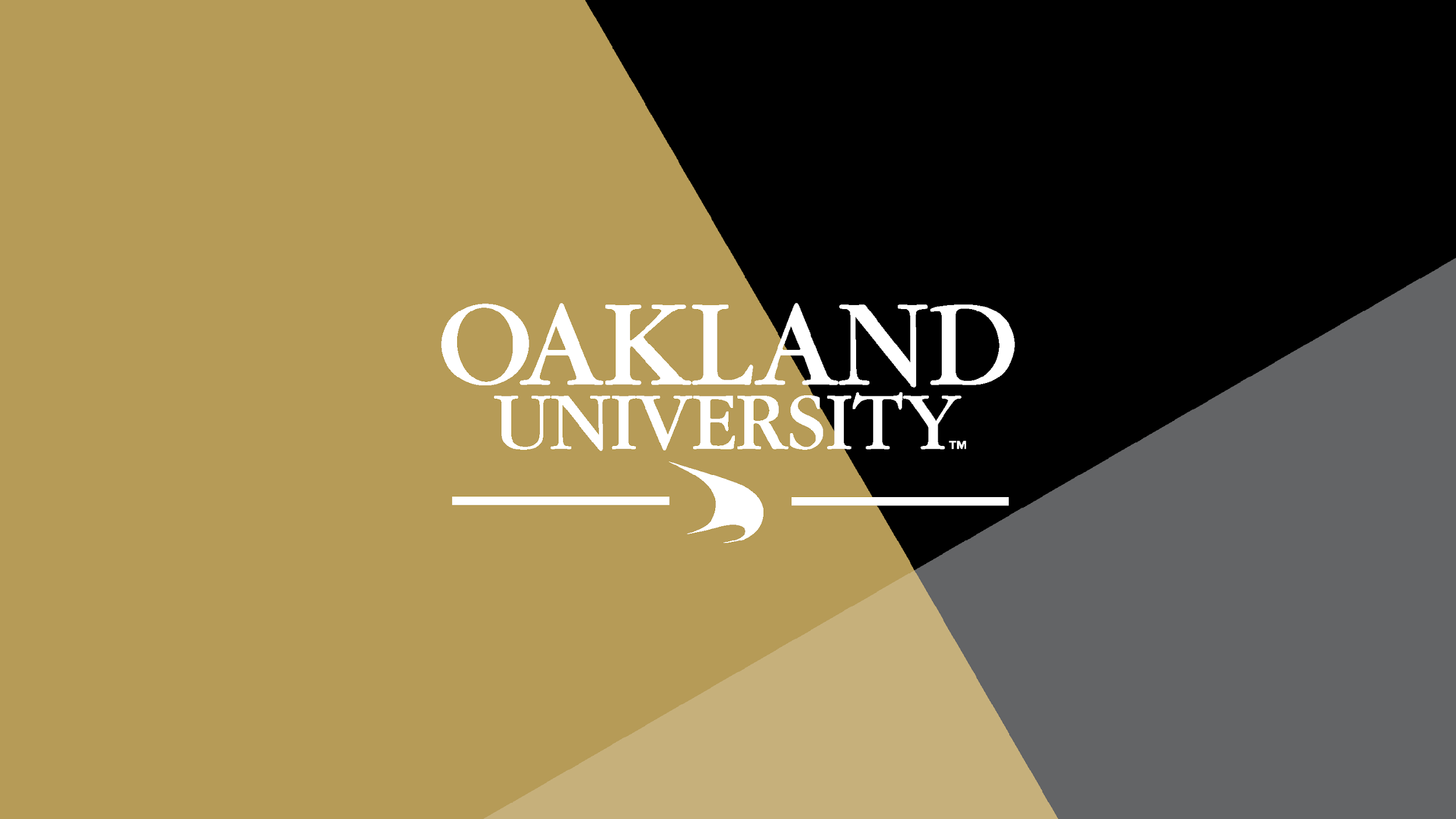 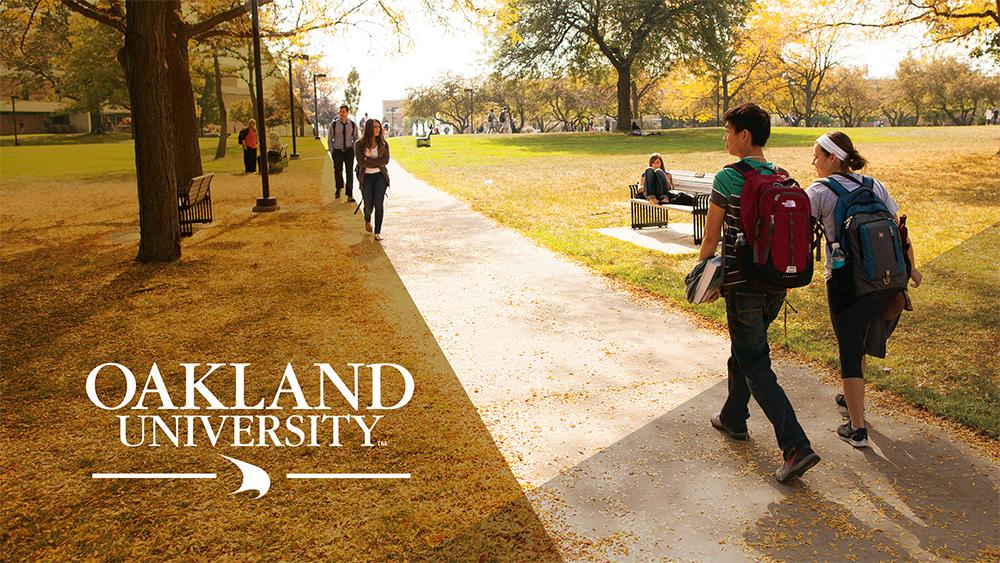 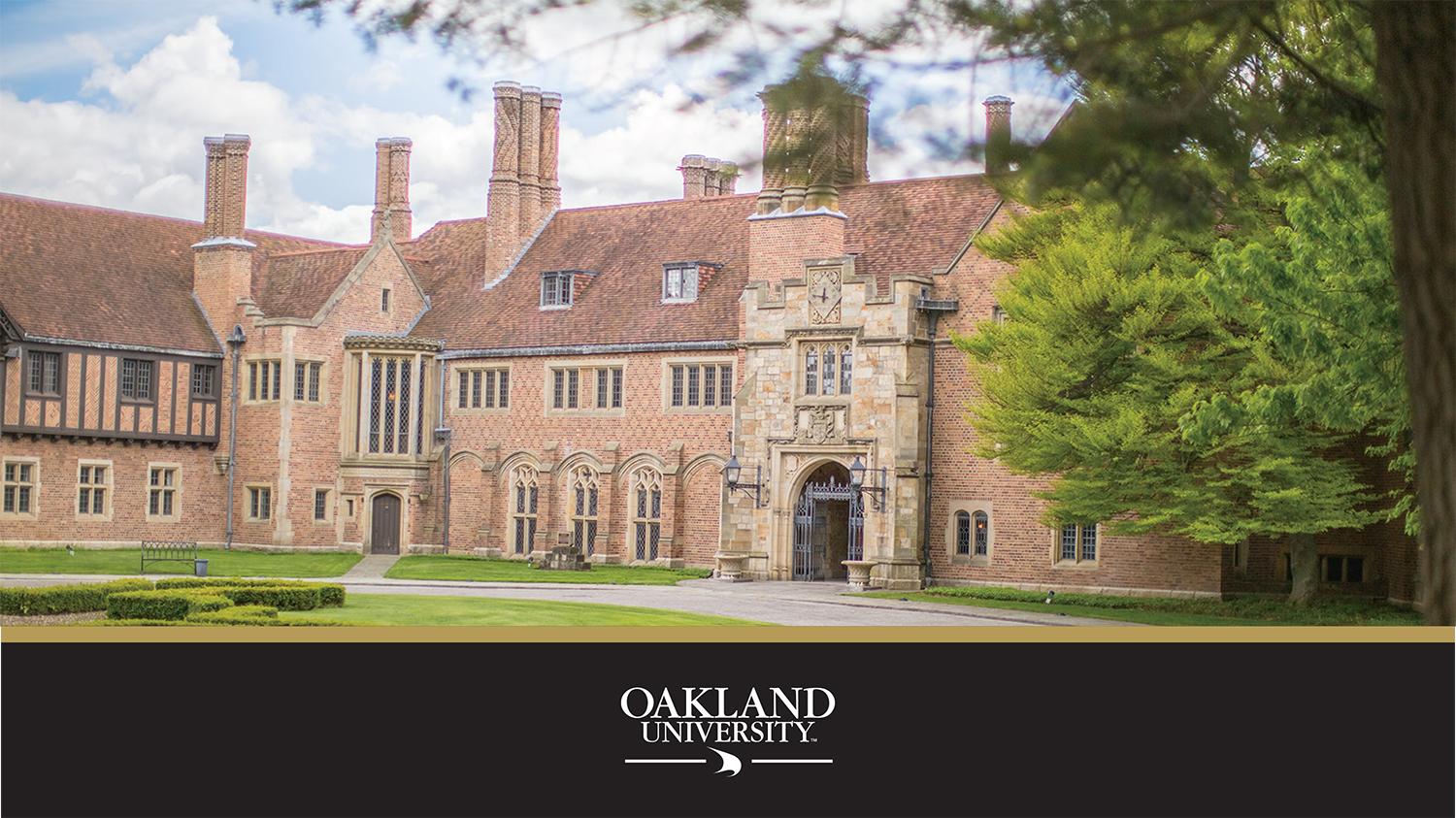 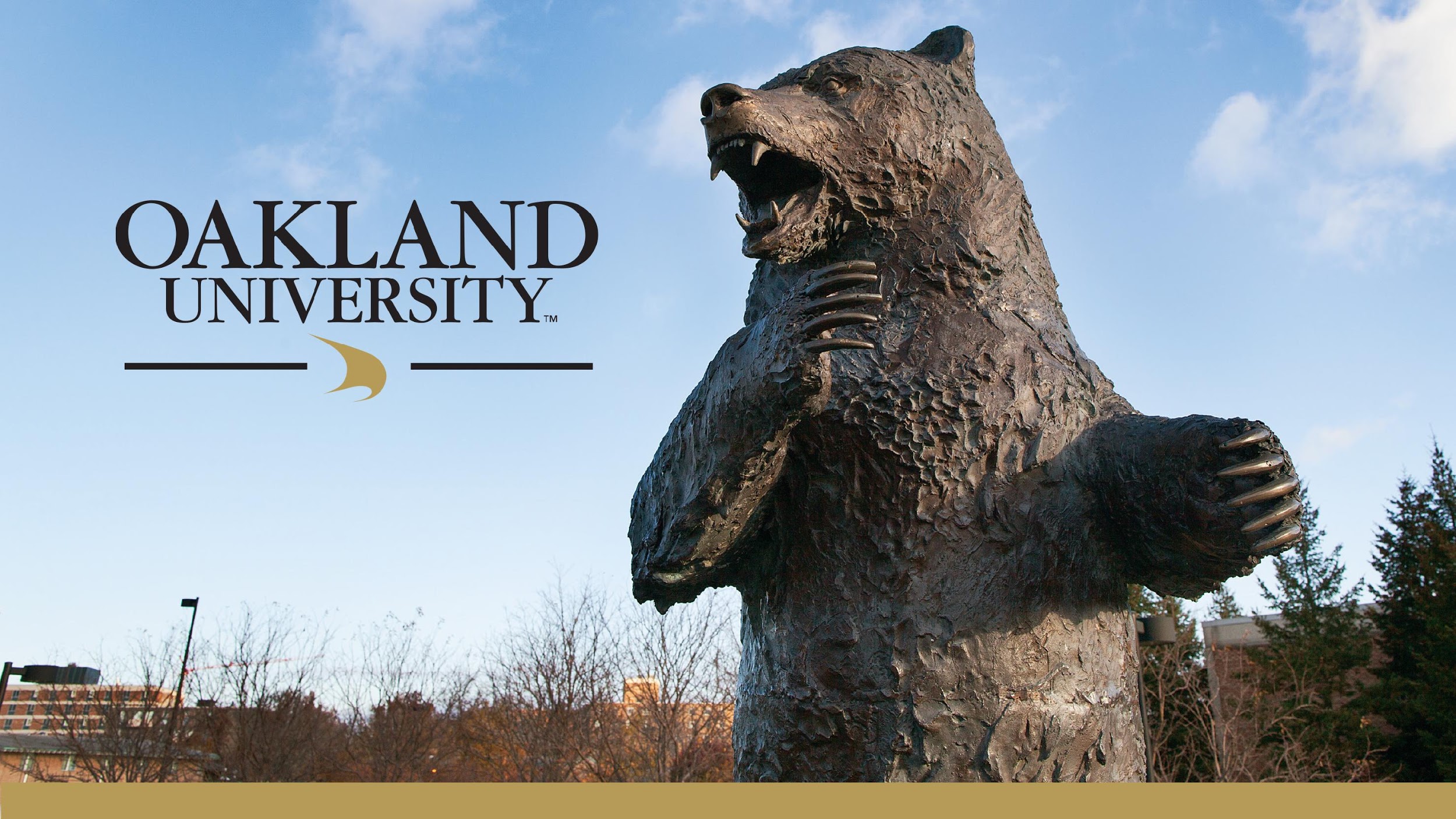 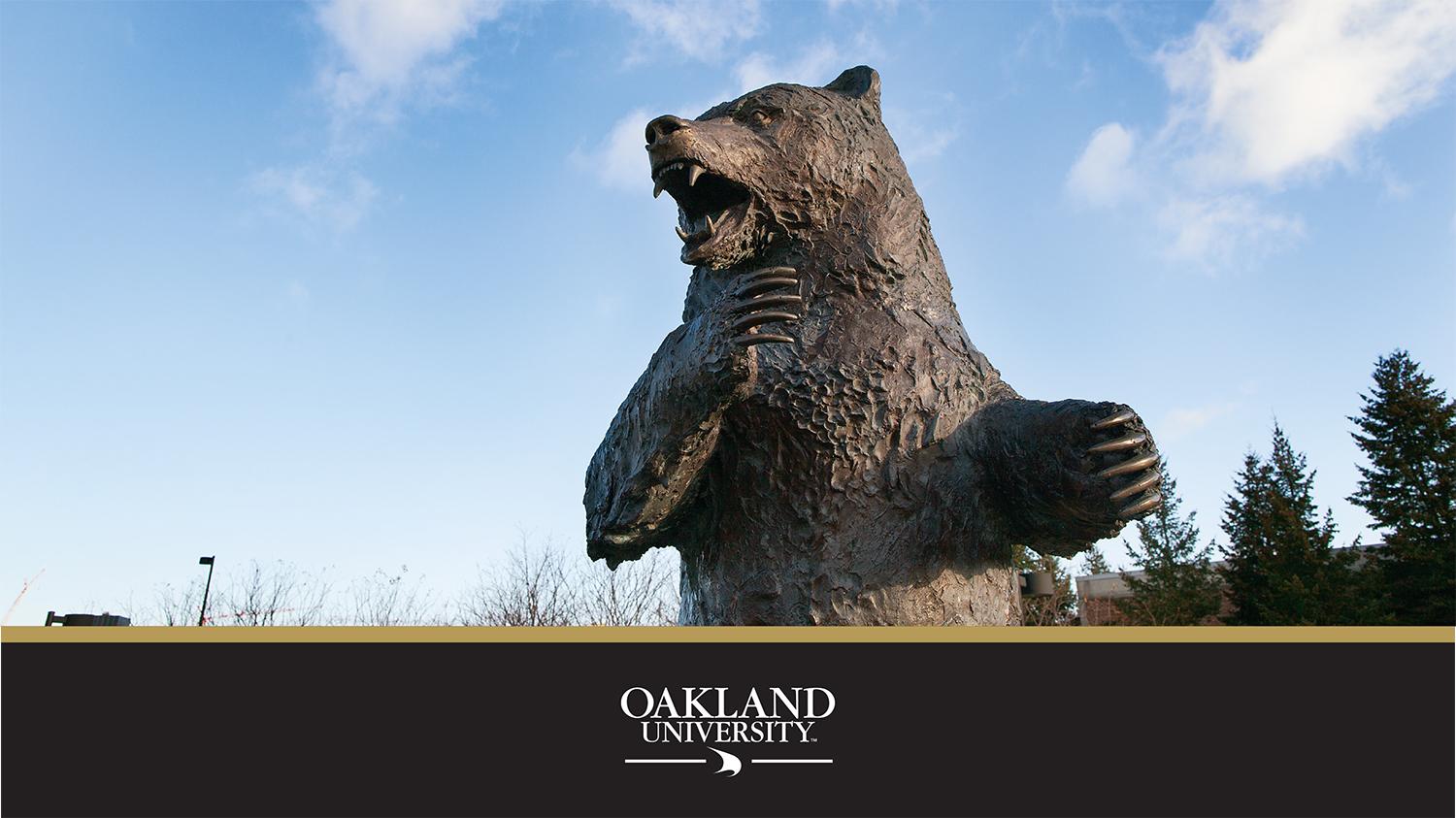 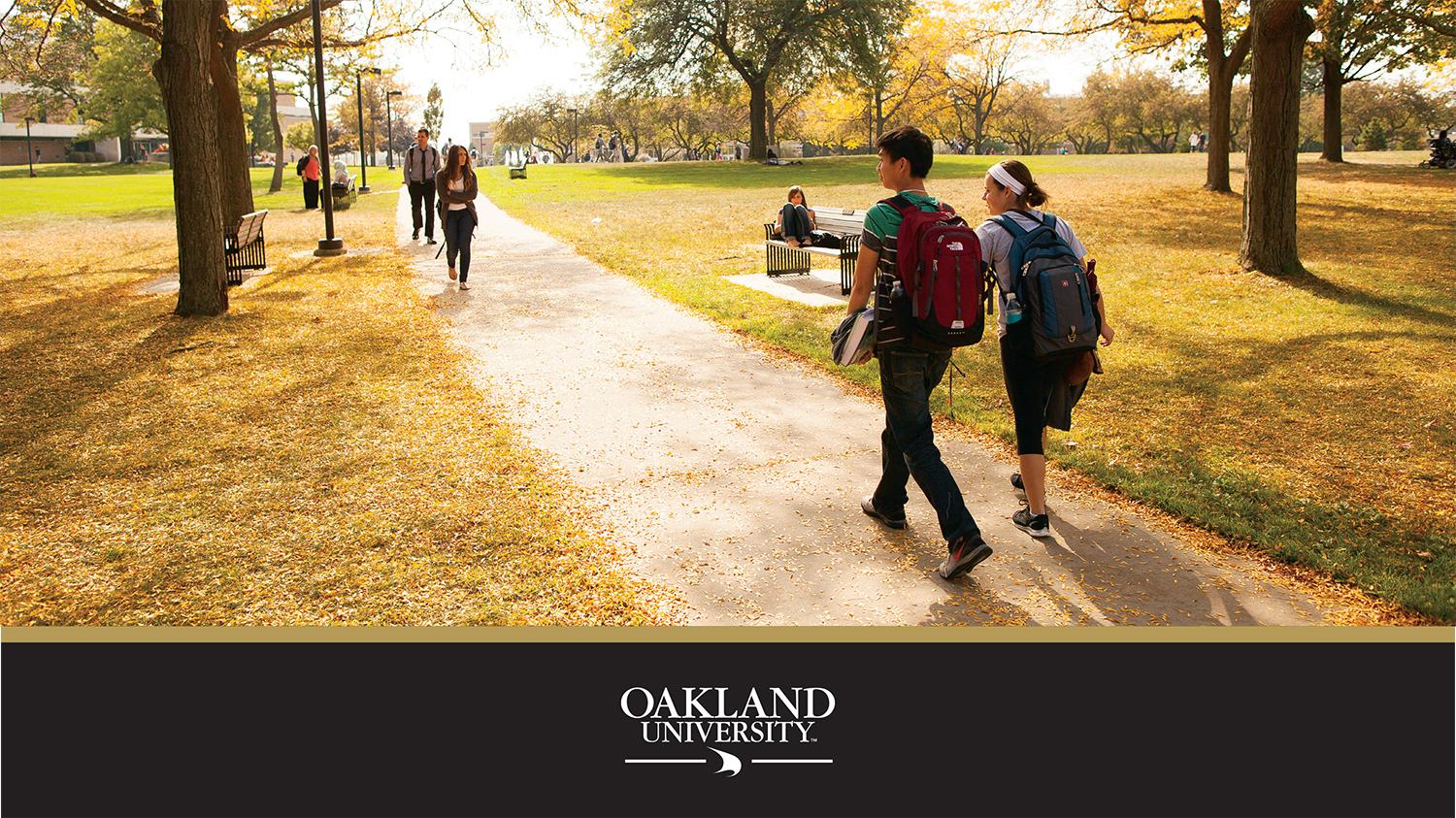 Reinvent the Textbook:
A New OER Approach to Teaching
Caterina Pieri
DMLL
College of Arts and Sciences
Fall 2019
pieri@oakland.edu
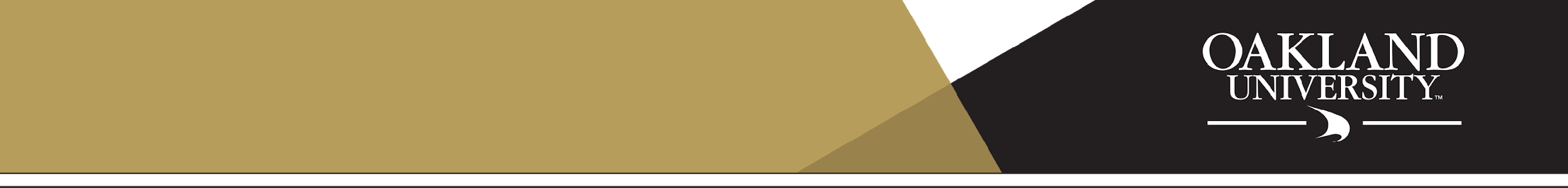 Previous Materials
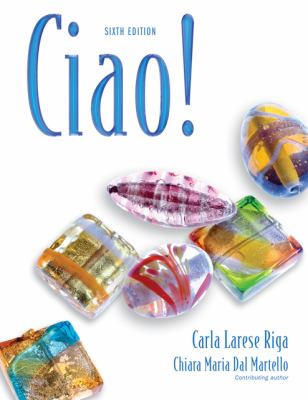 $214

loose leaf
+
24 months access code
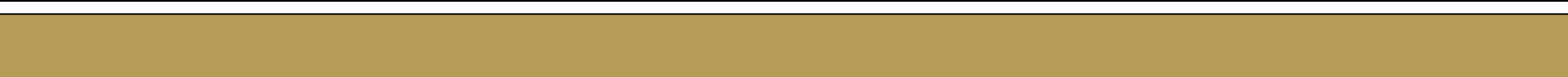 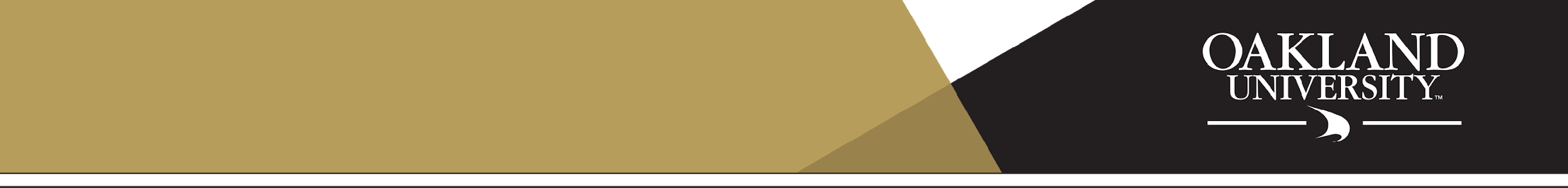 Previous Materials
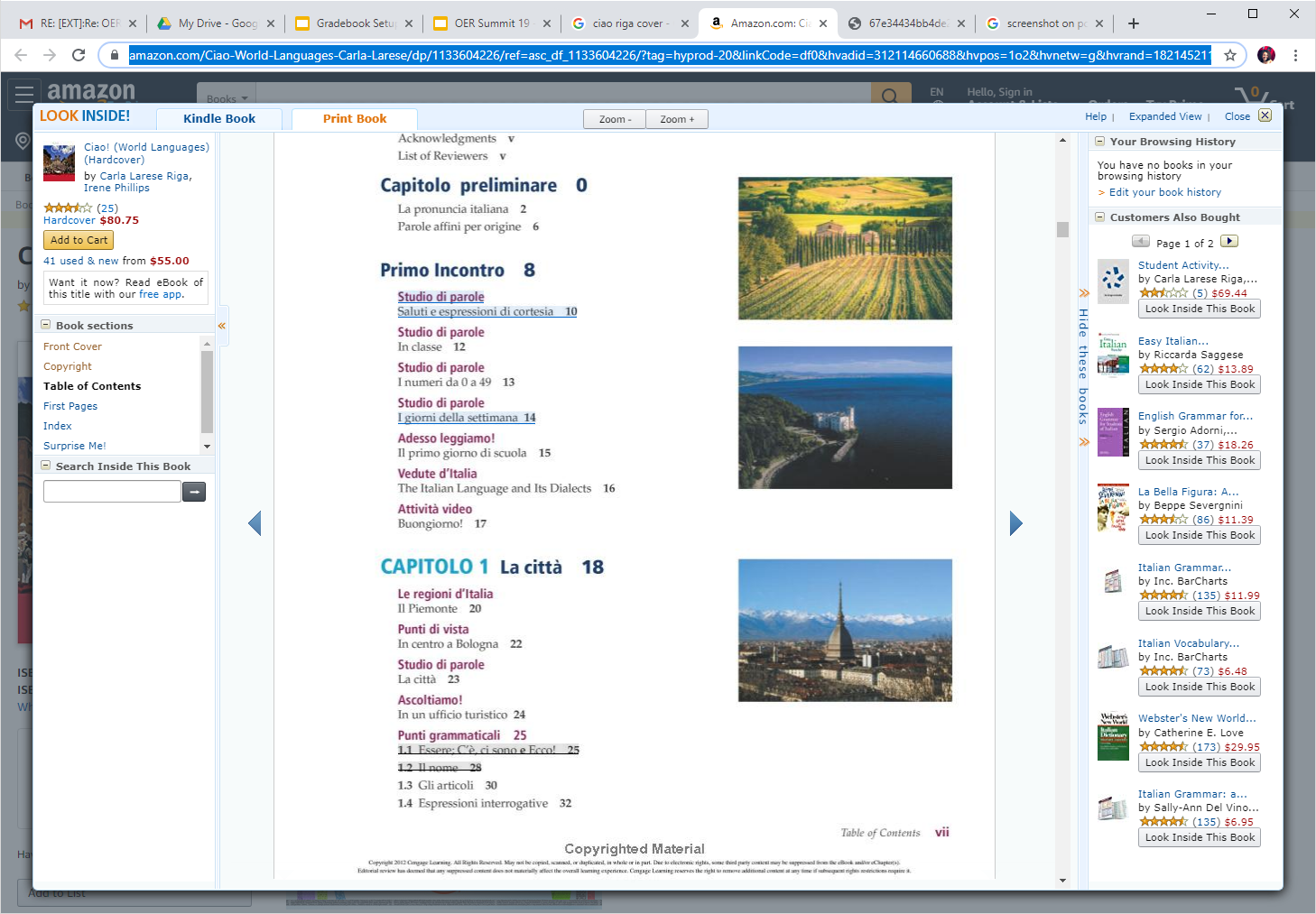 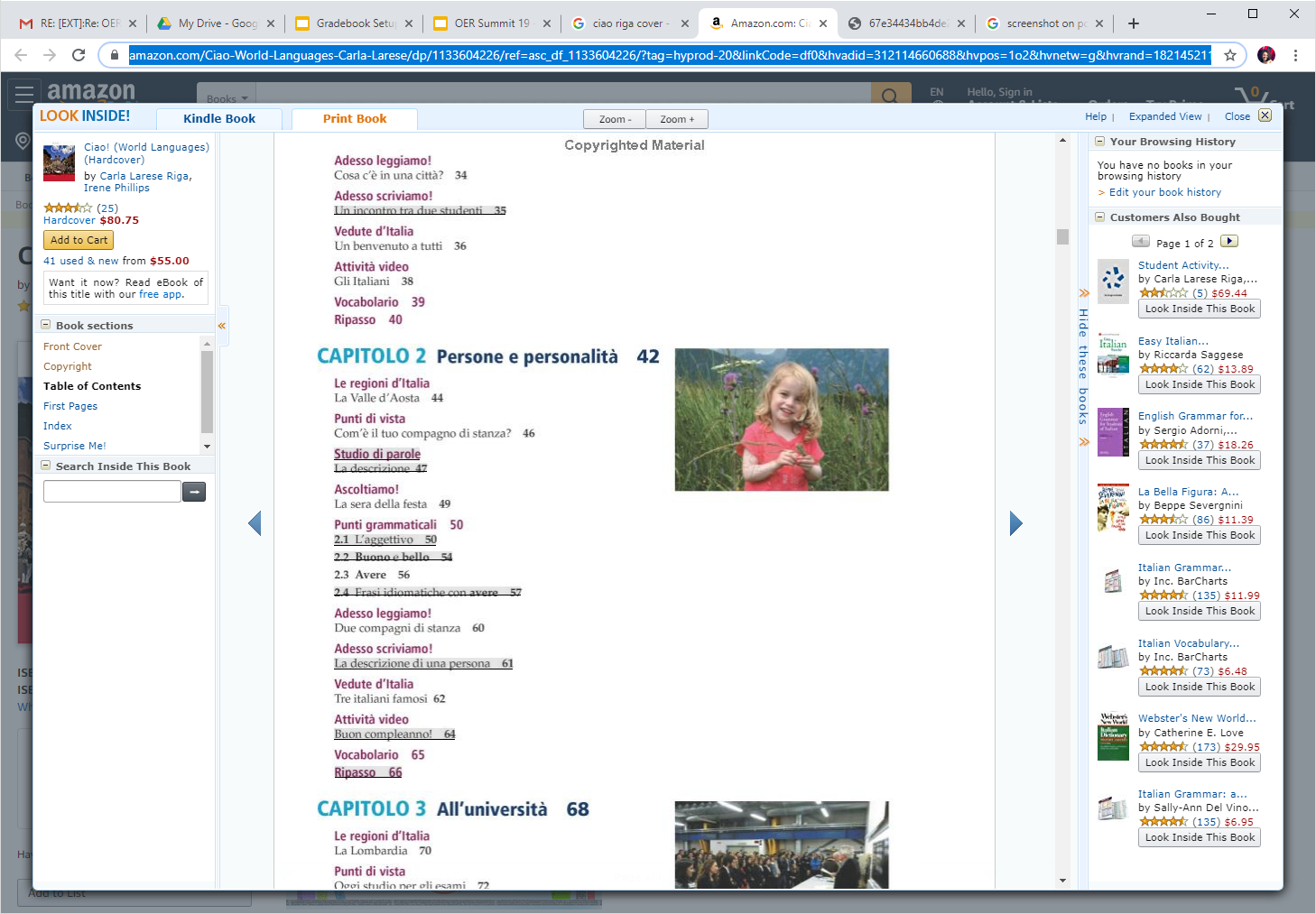 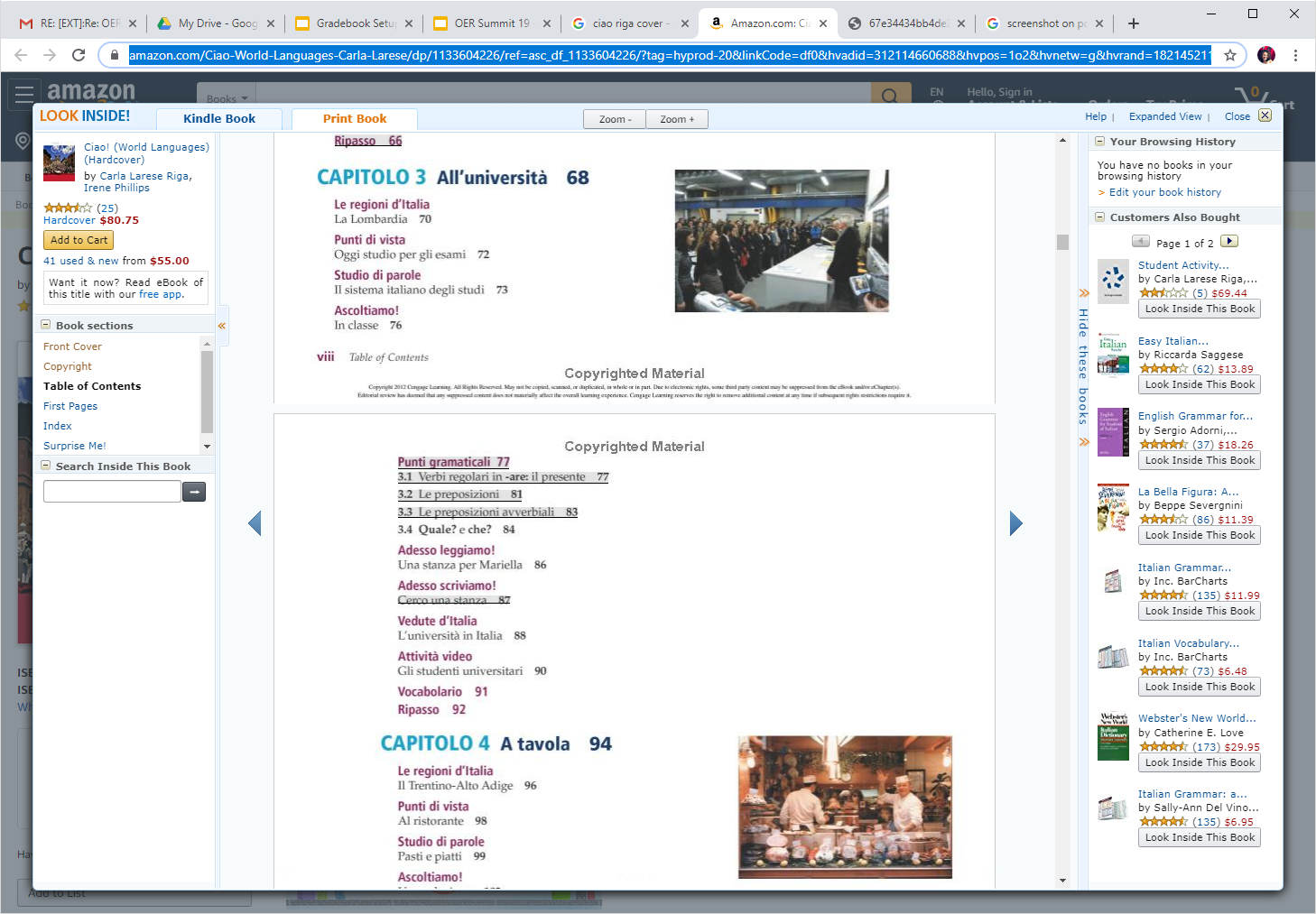 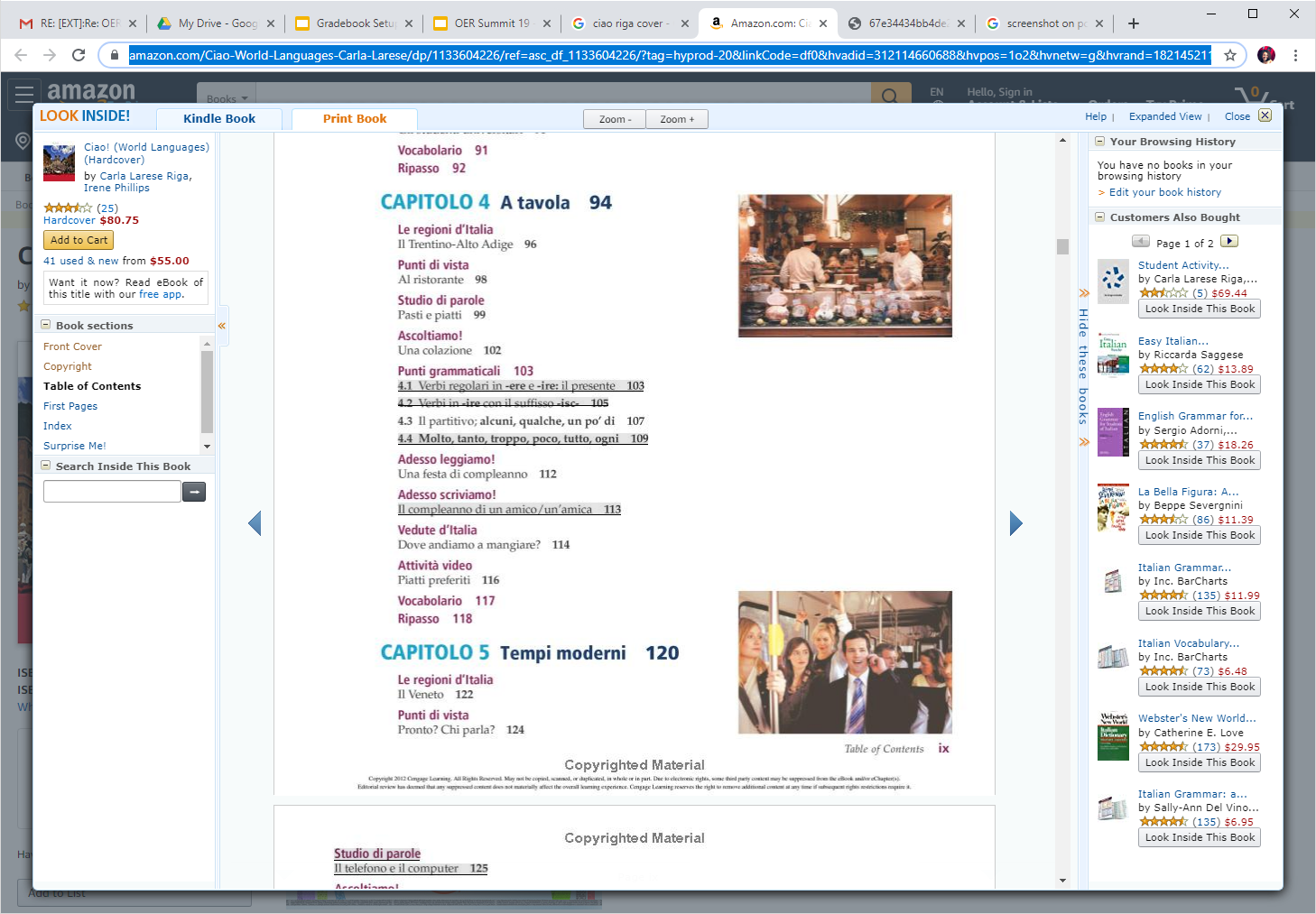 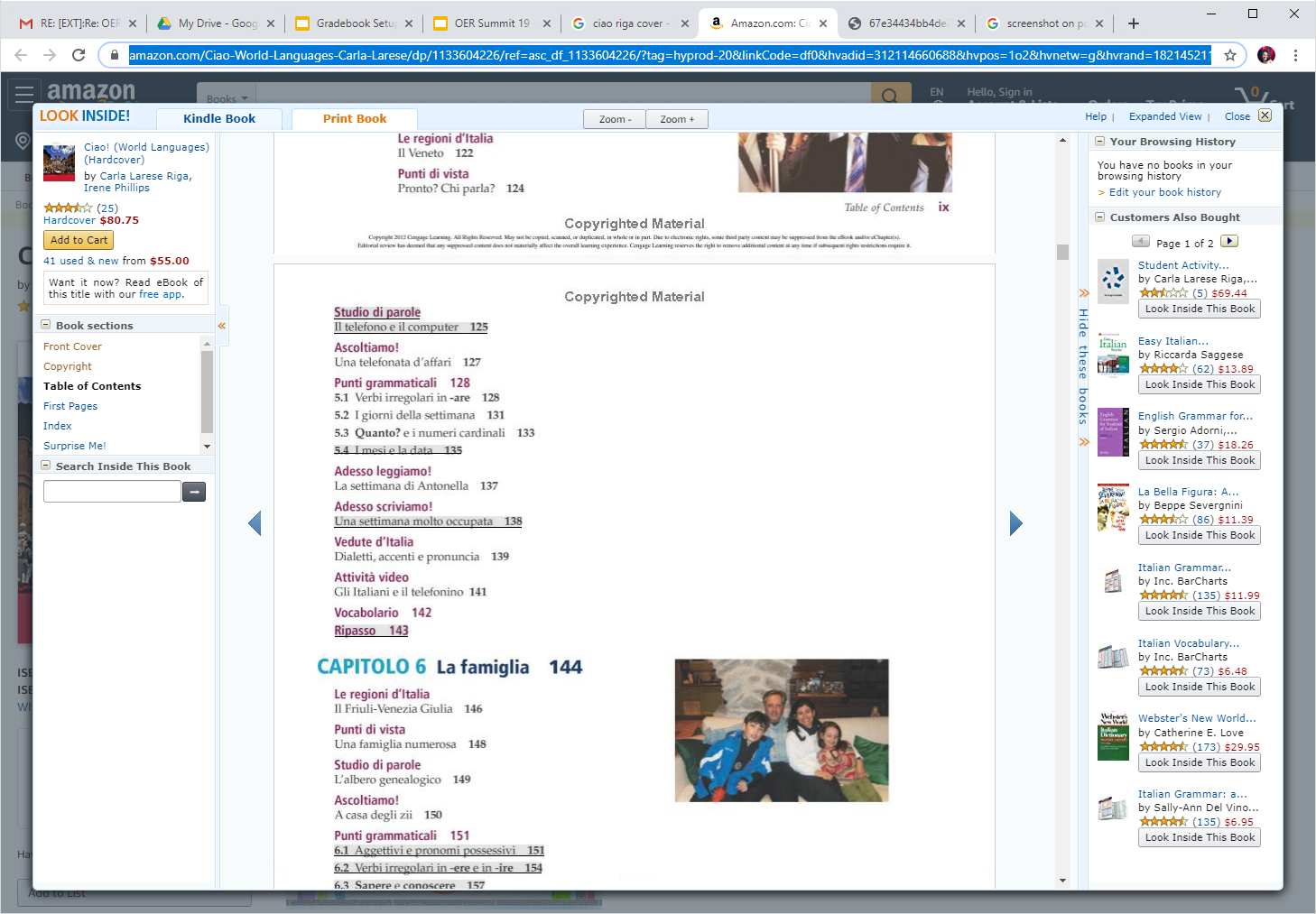 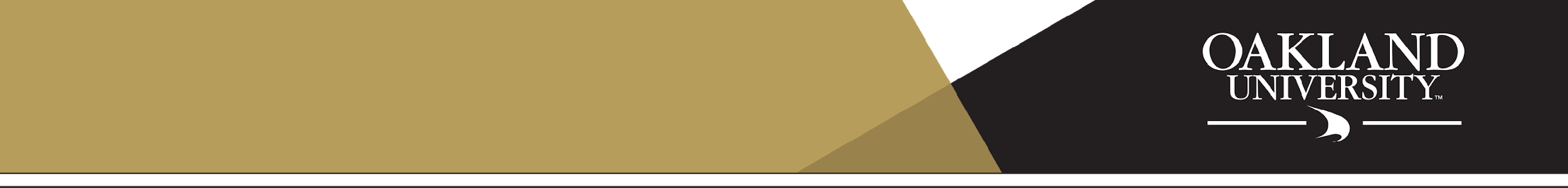 Previous Materials
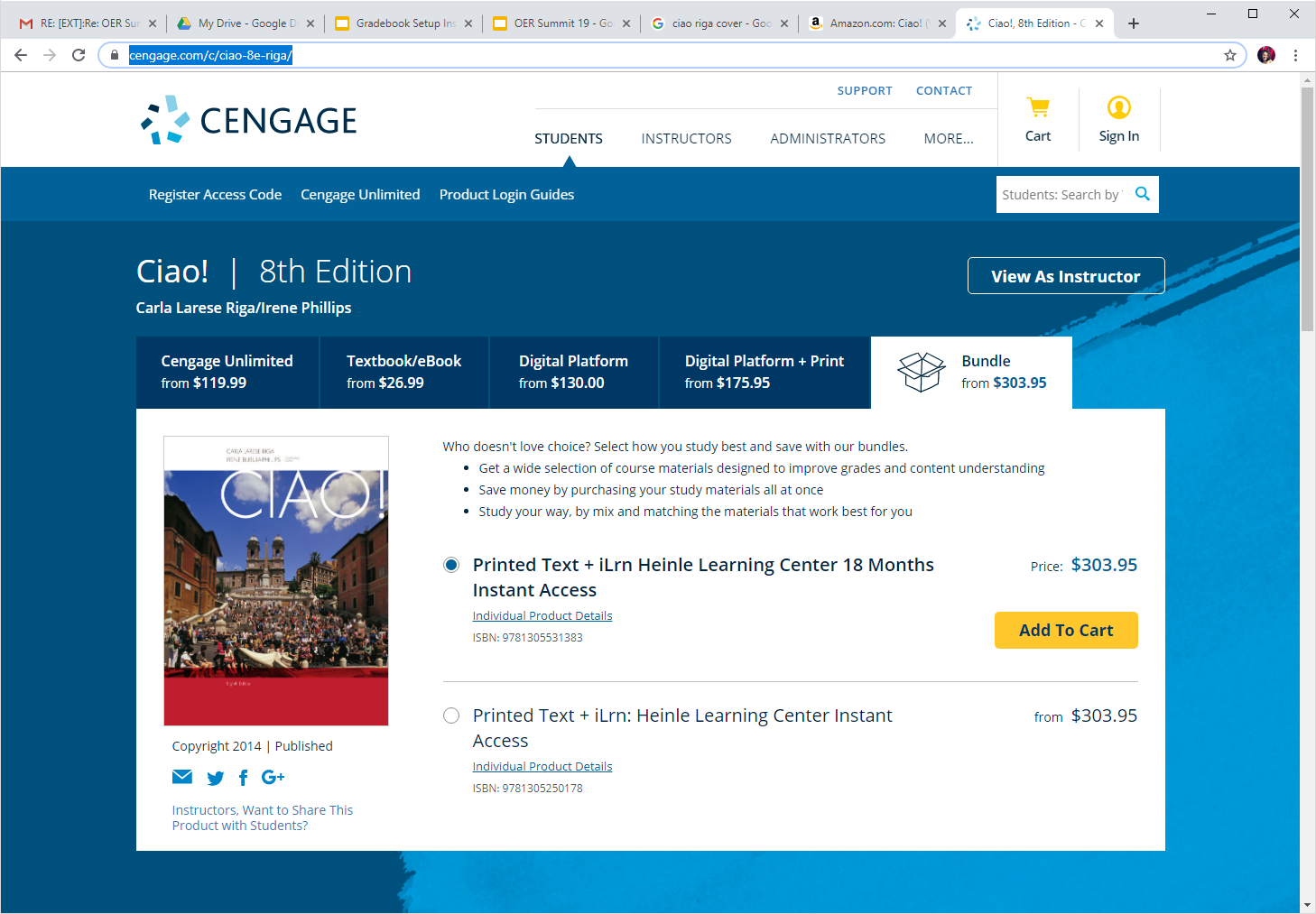 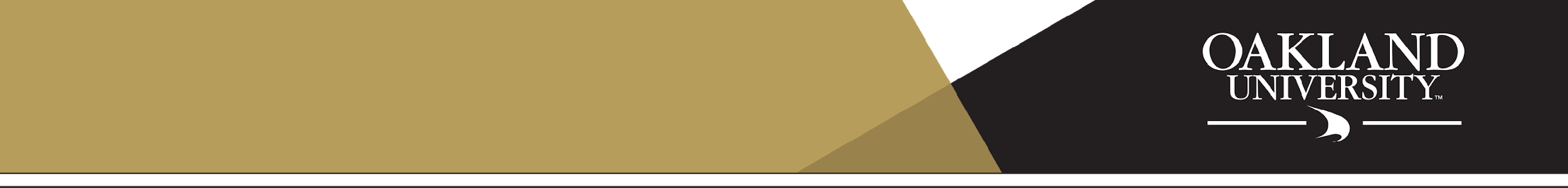 Motivation
Program Growth
2 years → Italian Minor
Innovative Study Abroad
Online or Hybrid courses
Student Success
Day 1 access
Tailored to the course
Peace of mind
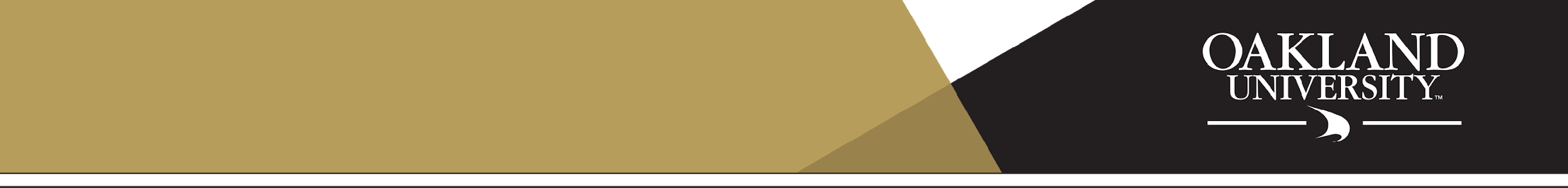 Cost of Textbooks
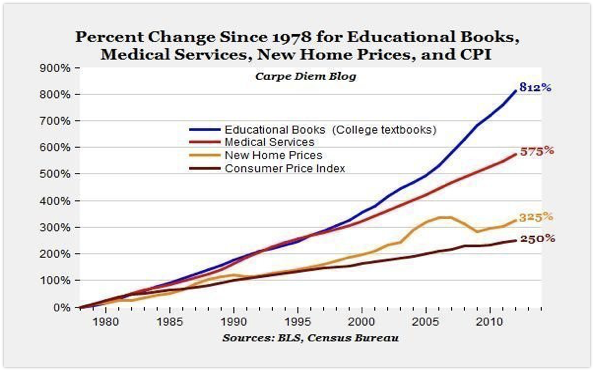 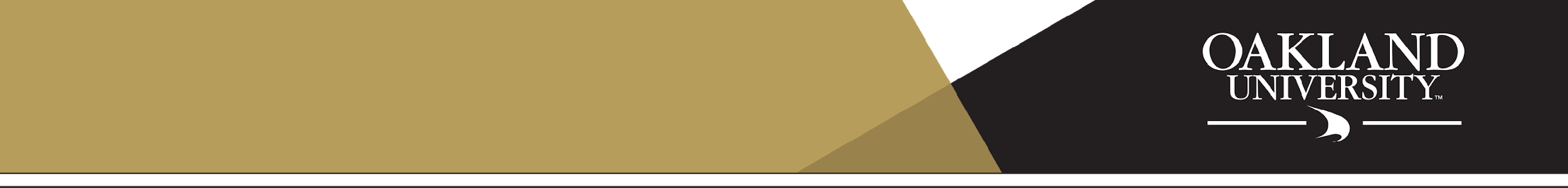 OER Definition
Open Educational Resources (OER) are teaching, learning and research materials in any medium – digital or otherwise – that reside in the public domain or have been released under an open license that permits no-cost access, use, adaptation and redistribution by others with no or limited restrictions.
-UNESCO
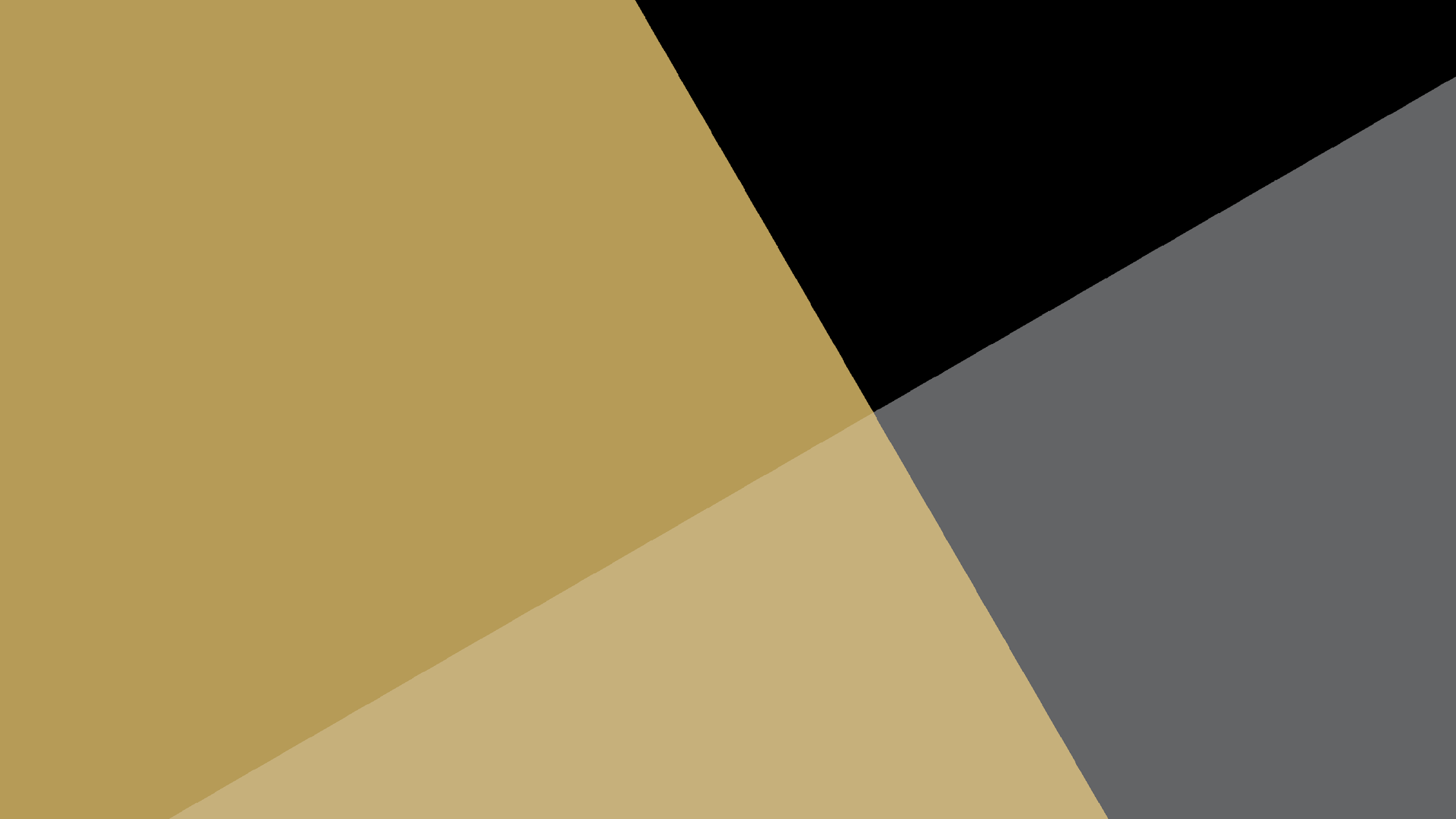 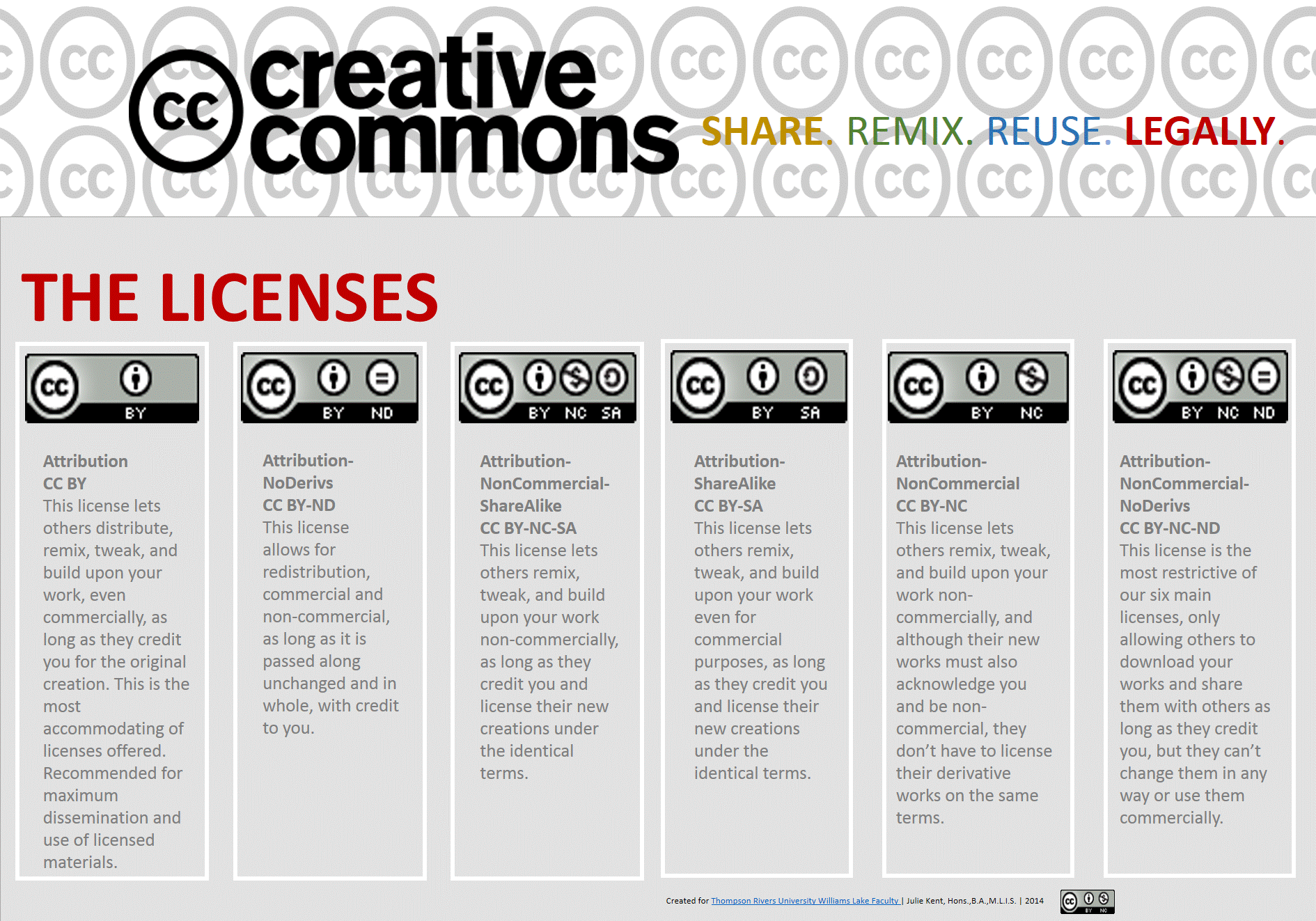 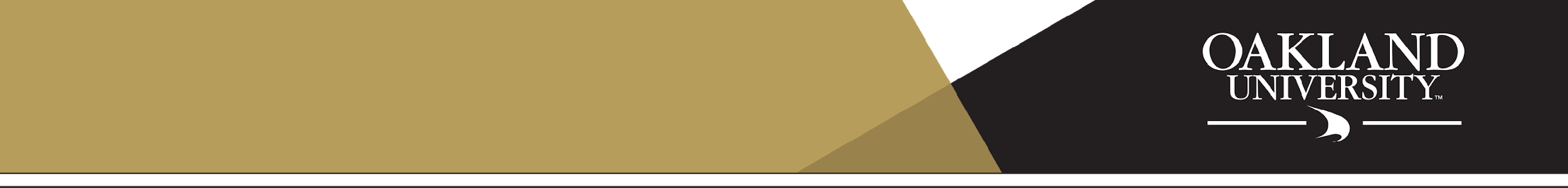 Gamification is a word
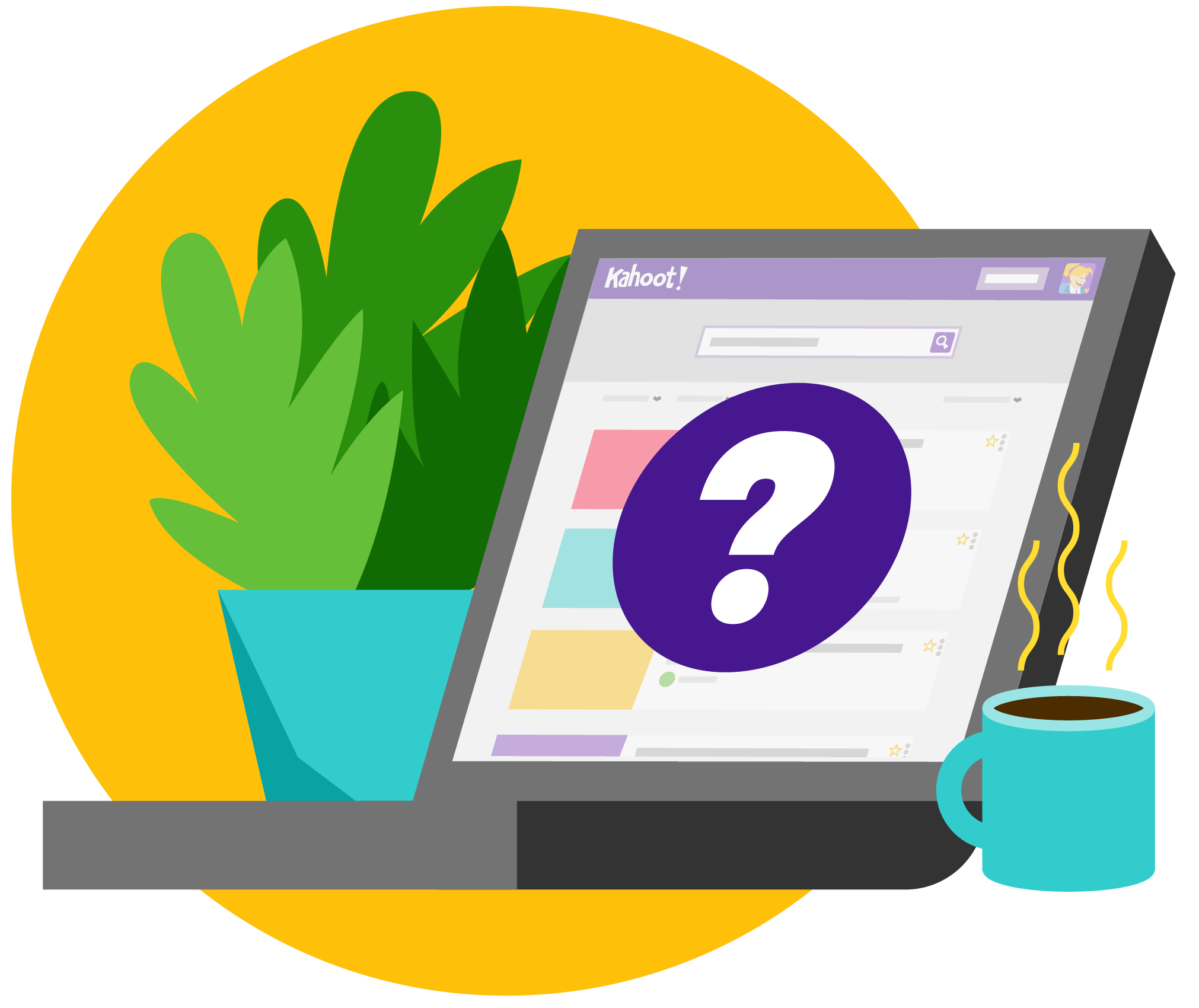 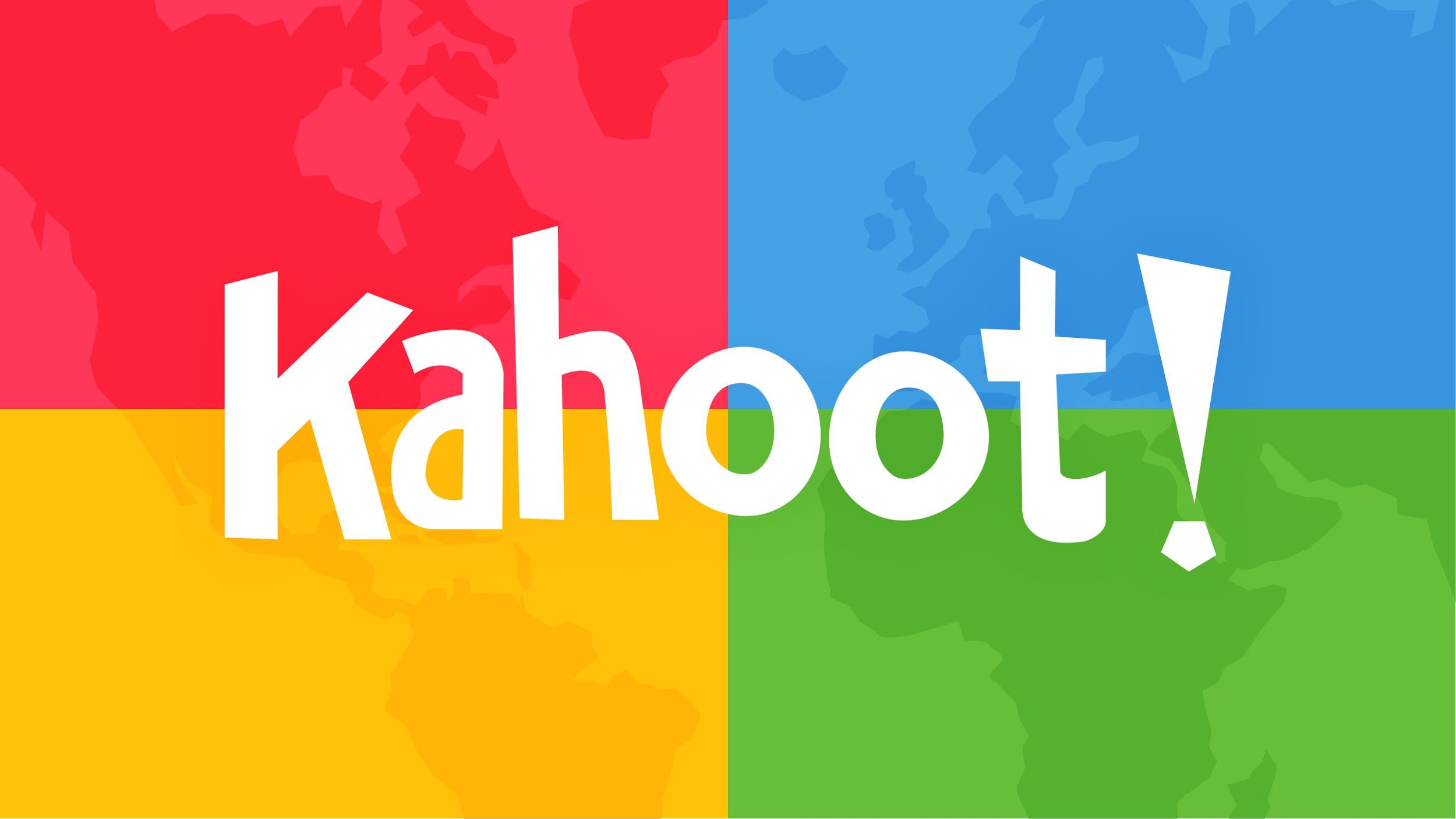 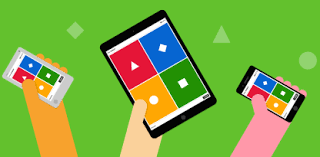 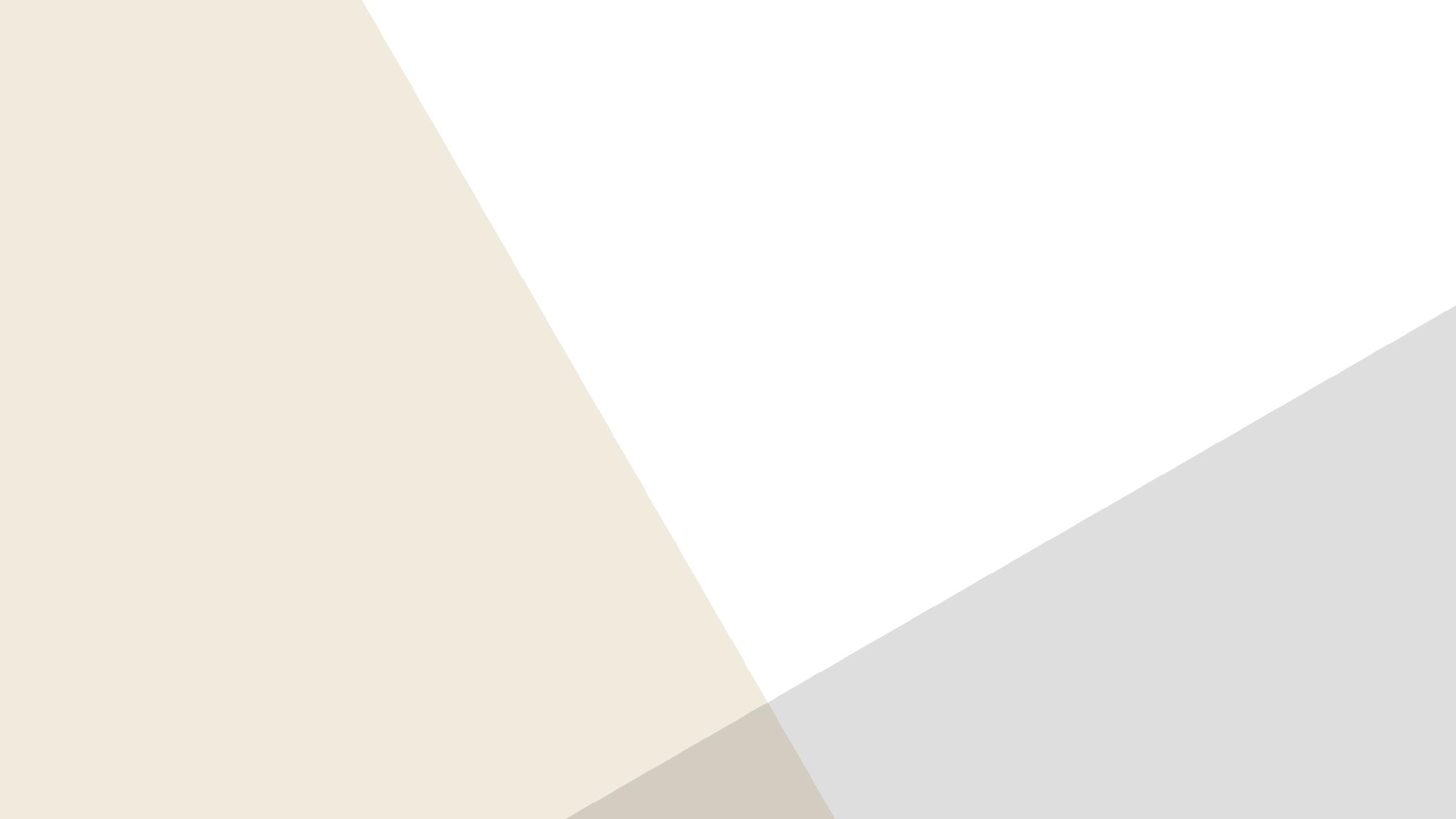 #TextbookBroke 

The College Board advises students to budget $1,298 annually for books & materials. 

However, the National Association of College Stores (NACS) says the average college student spends around $579 a year on textbooks. 


How to explain the difference? 
● Students don’t buy required textbooks (perhaps as many as ⅔) 
● Students don’t buy the current edition 
● Students take fewer courses (perhaps as many as ½ of all students)


Source: UW-Madison Pressbooks Users Group
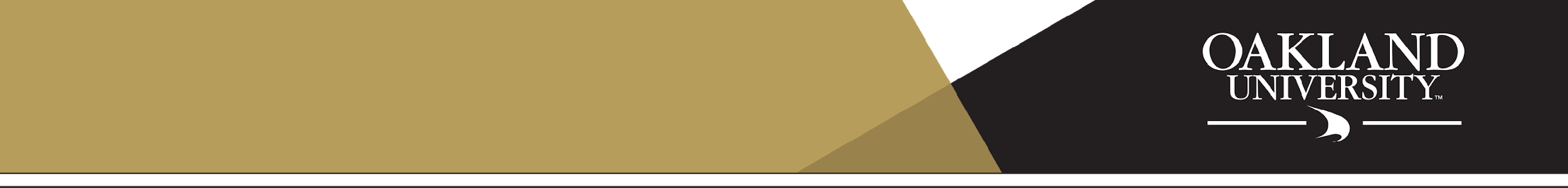 OER Initiative Timeline
Summer 2017















Fall 2019
Faculty initiative
Dean’s Task Force
Senate resolution 
Student Congress support
Provost endorsed ACMI
Learning Community
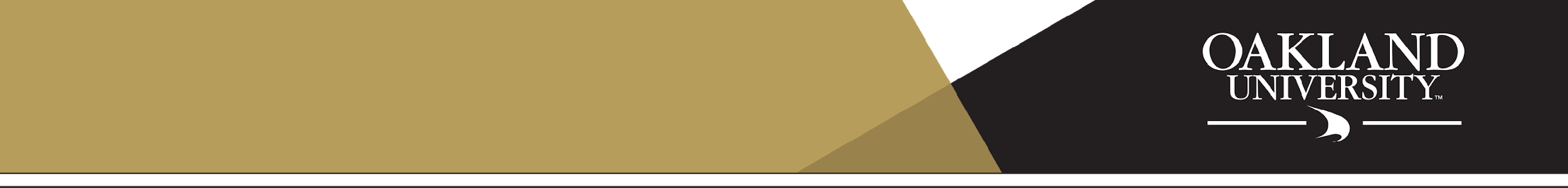 Next Step
Registrar’s course designation on Banner
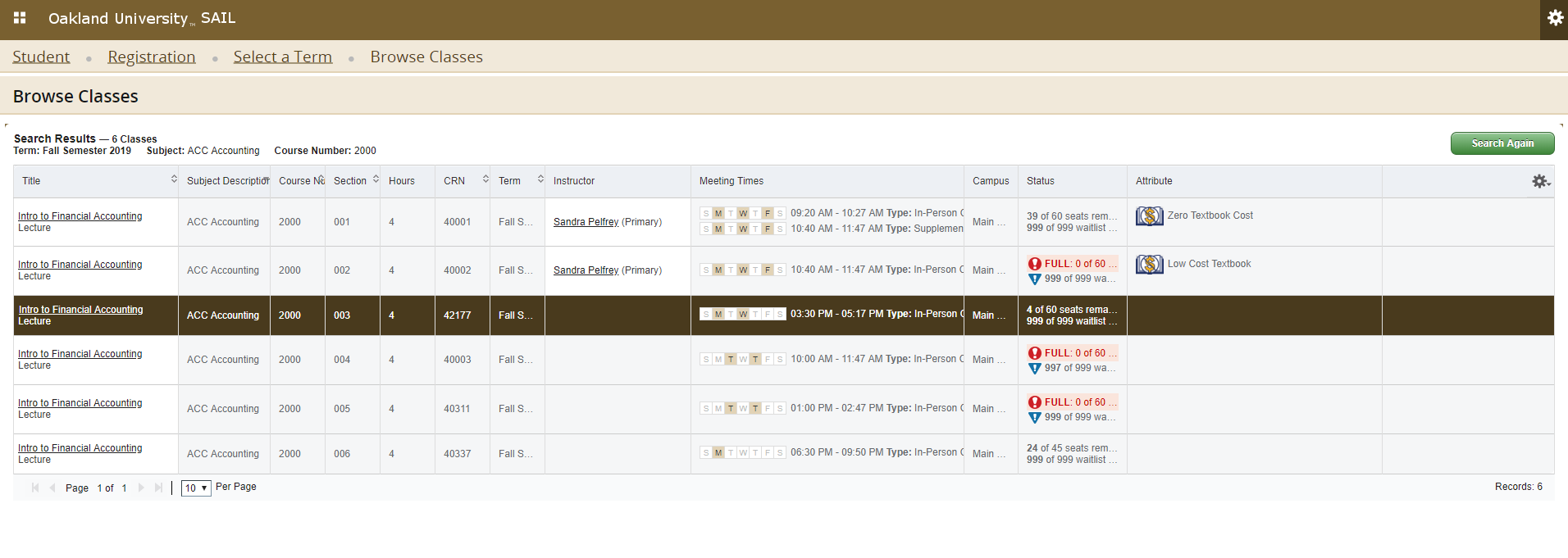 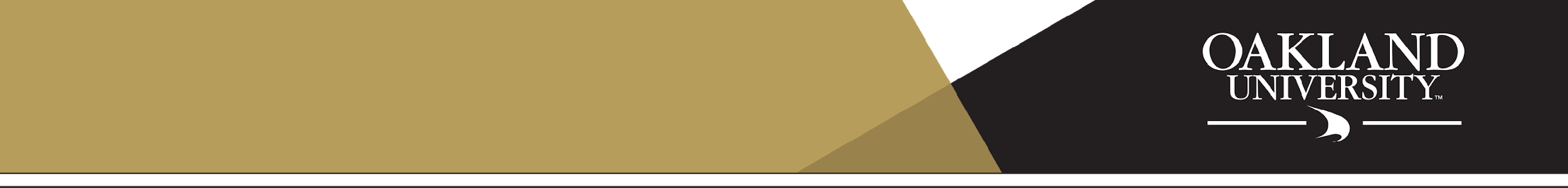 ACMI Objectives
The Affordable Course Materials Initiative 
at OU
Raises Awareness
Educates
Supports
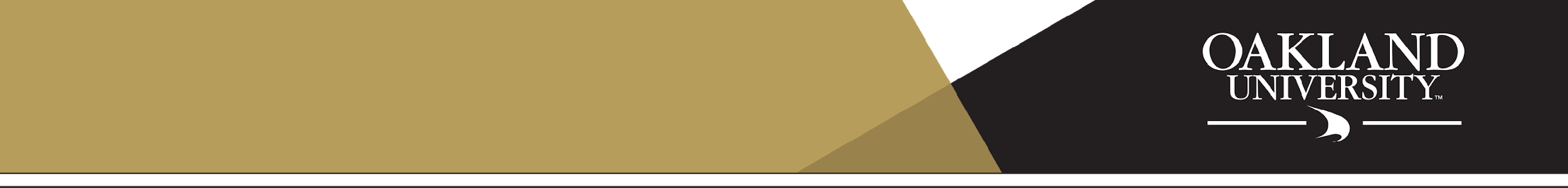 The Search
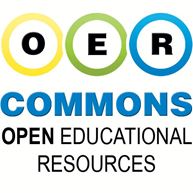 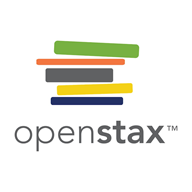 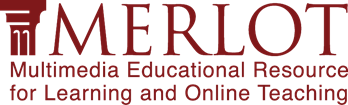 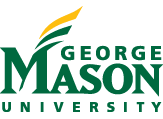 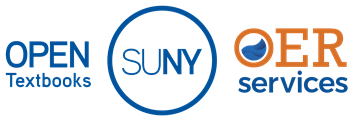 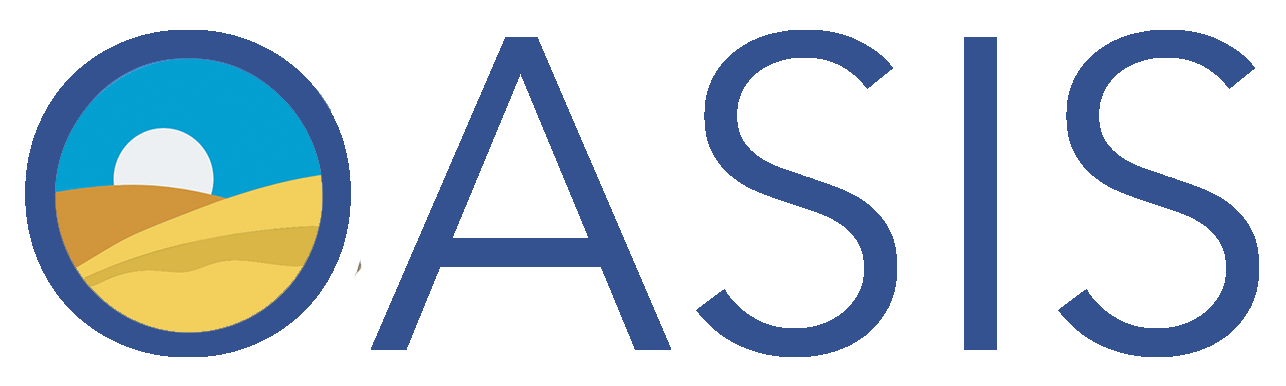 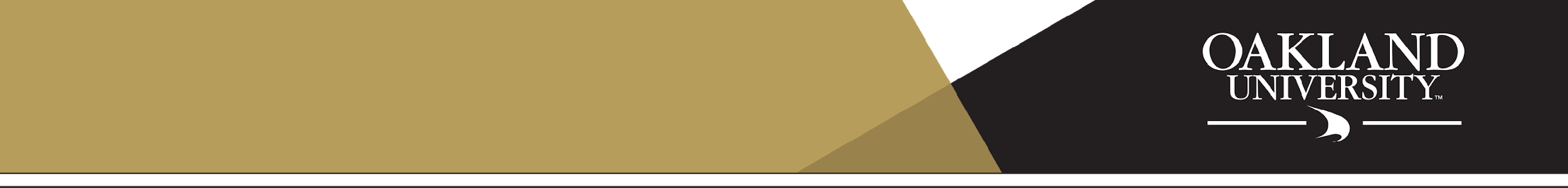 Search Results
Fake OER (commercial, non-editable)
Obsolete
Sparse
Not for college students
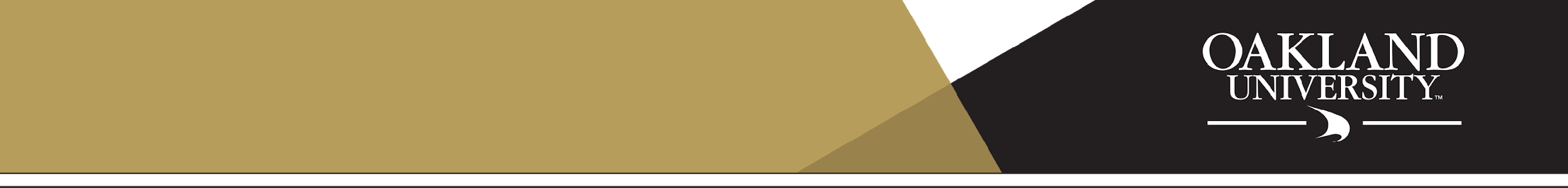 Can I possibly be the one who creates the first true OER for Italian?
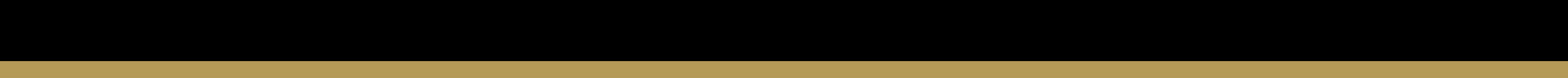 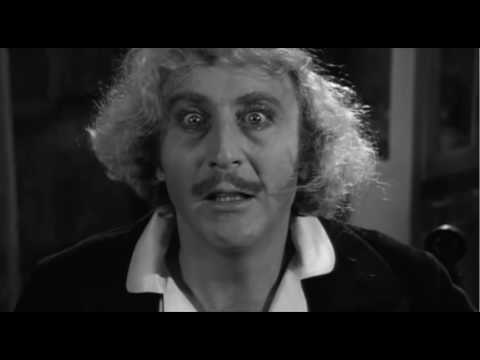 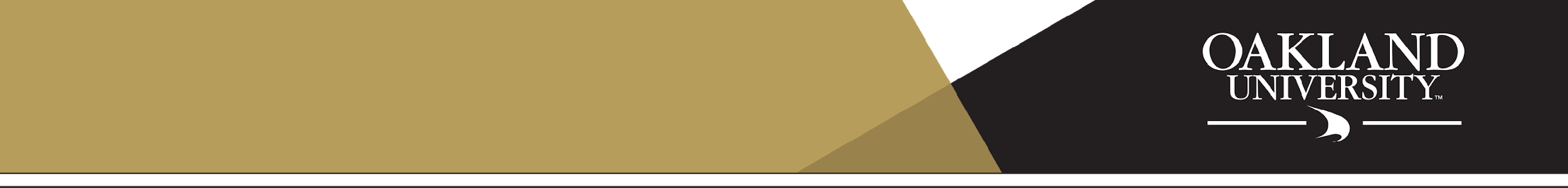 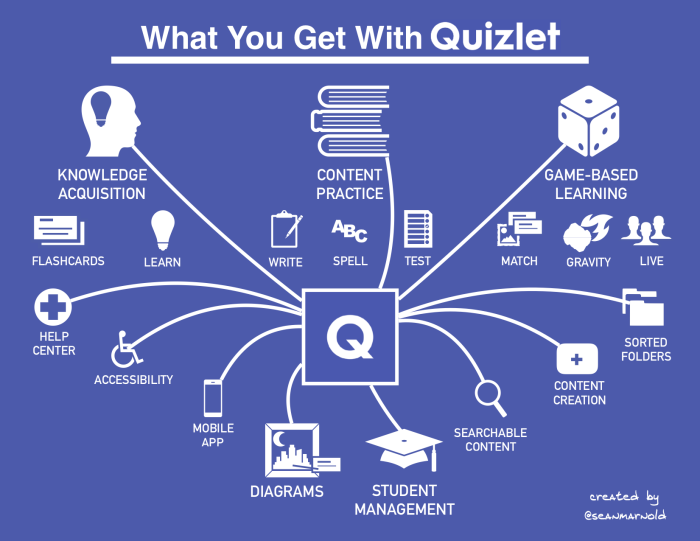 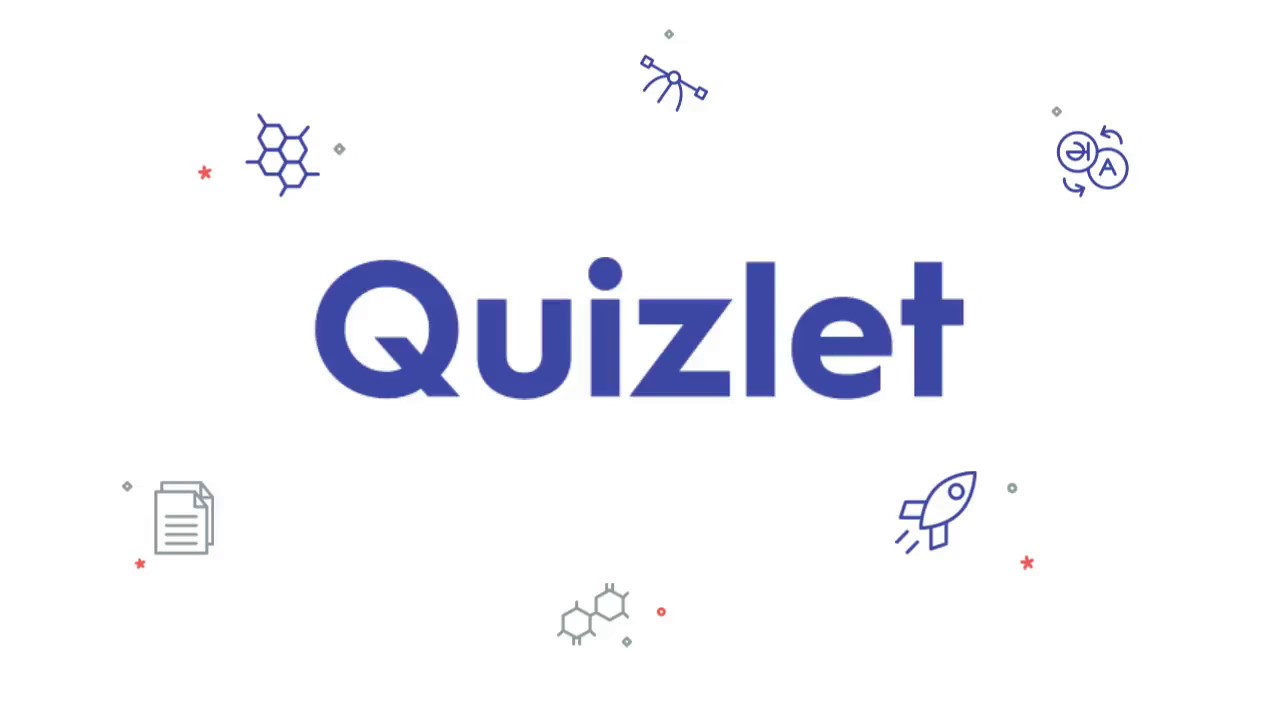 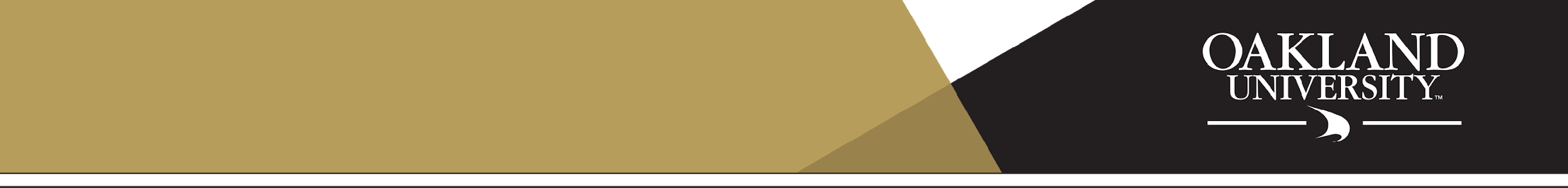 Student-made videos
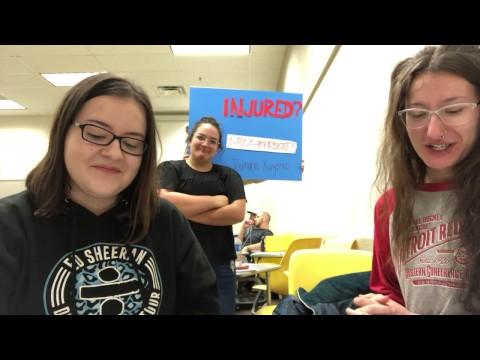 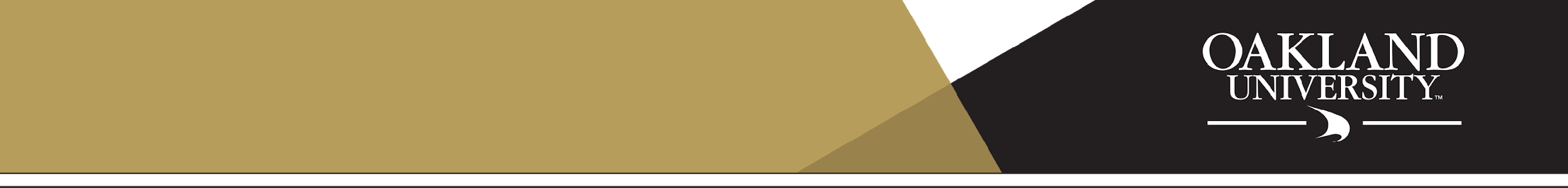 Student-made videos
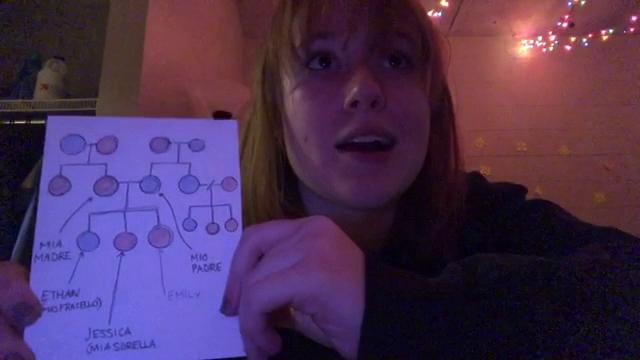 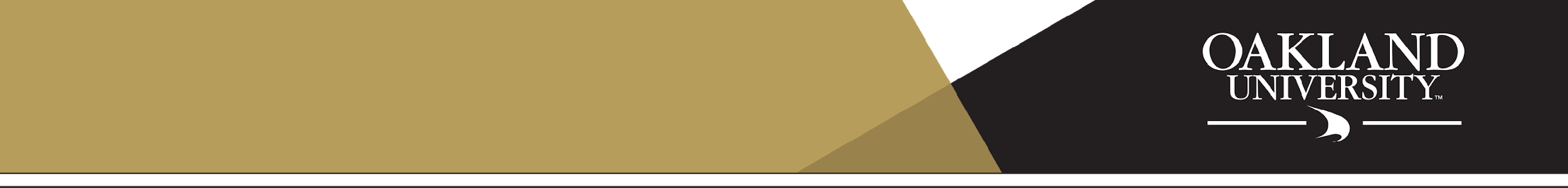 Songs
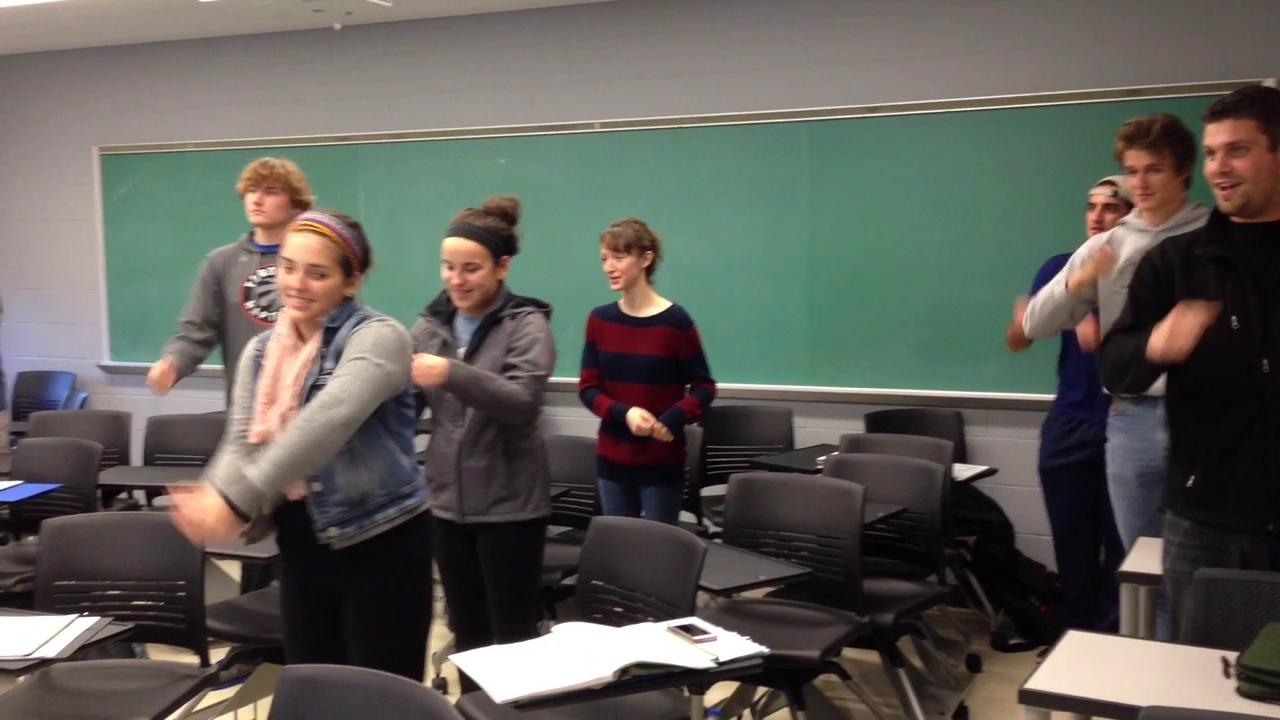 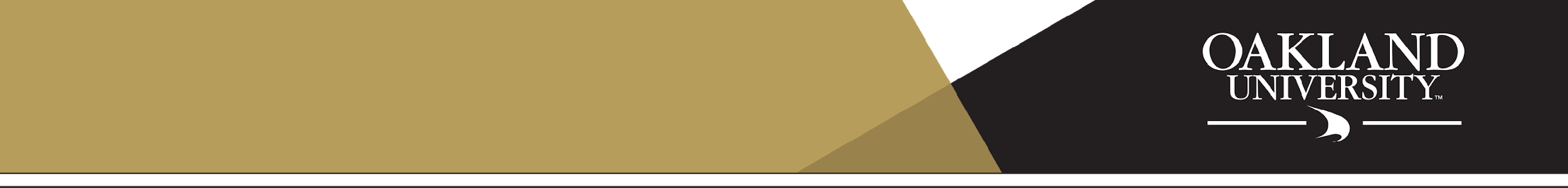 Scripted dialogues
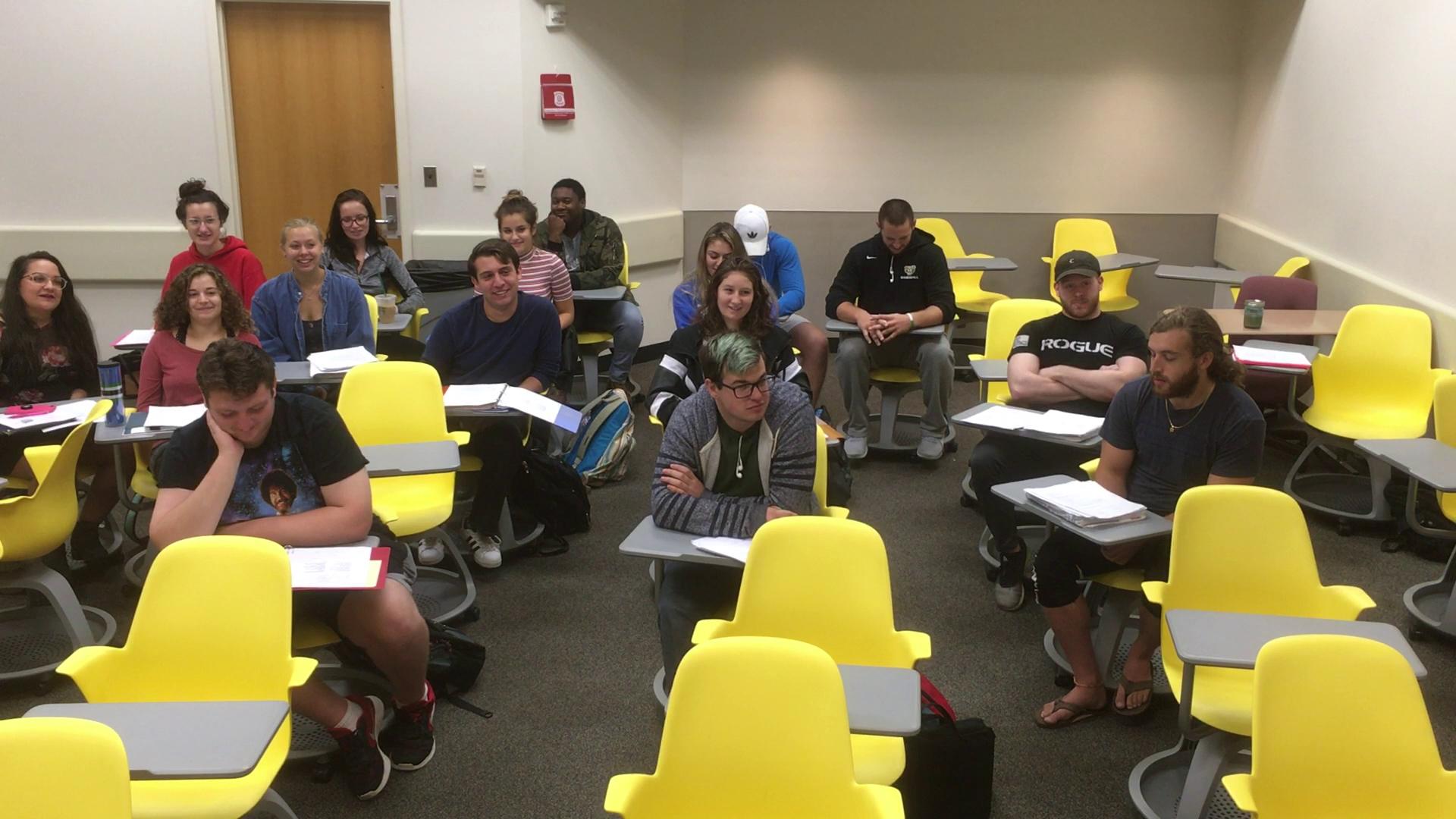 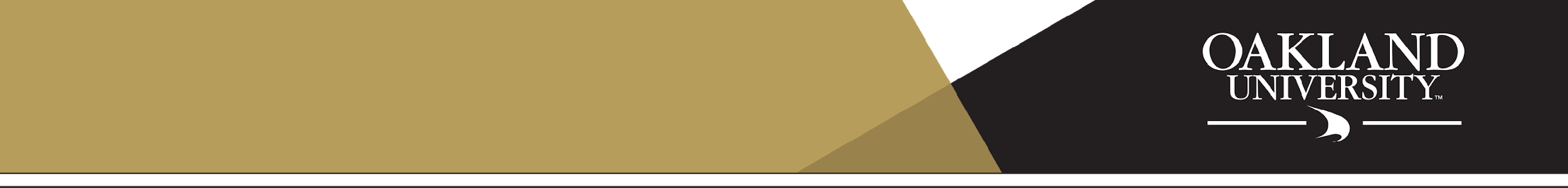 Original illustrations
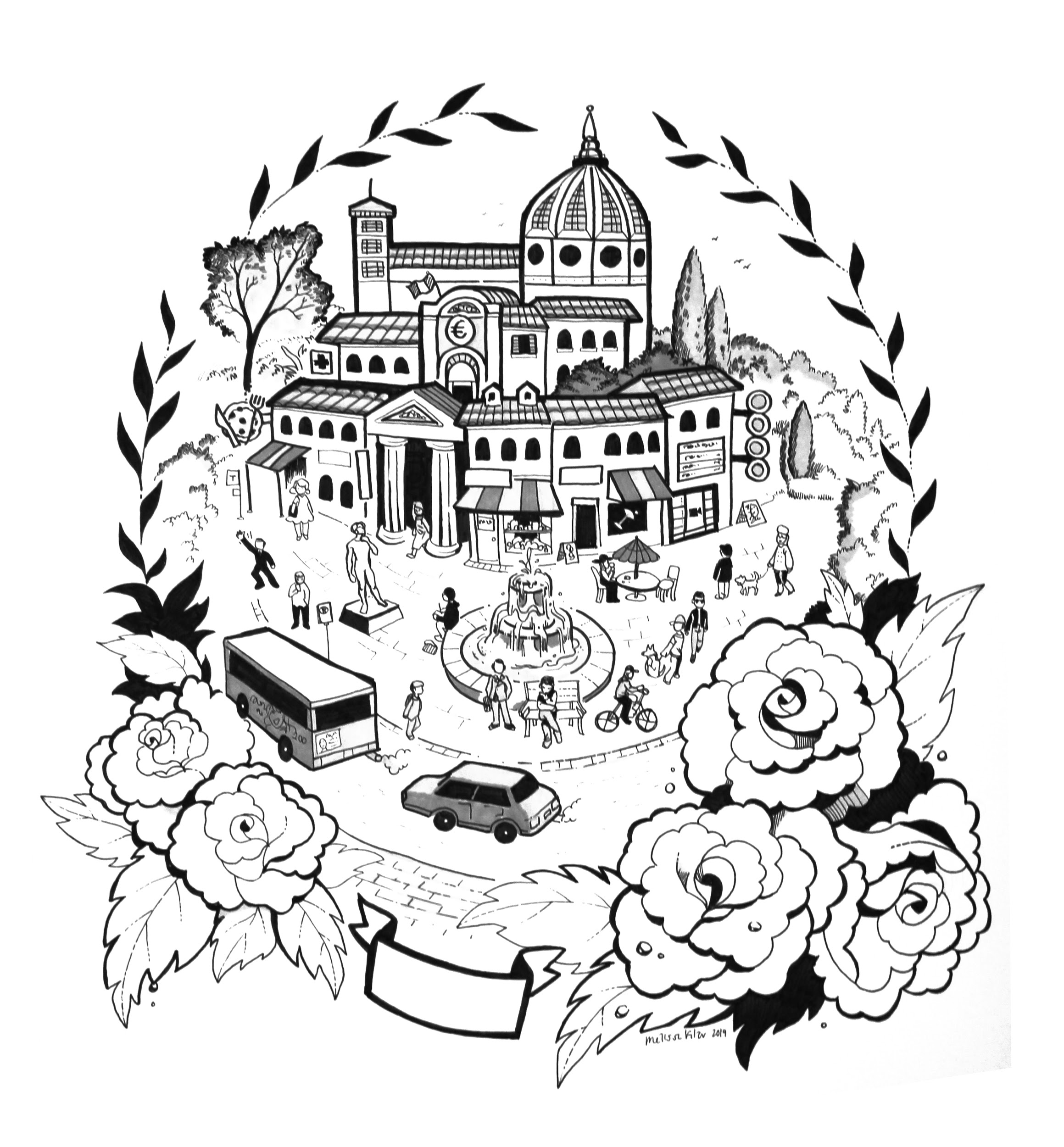 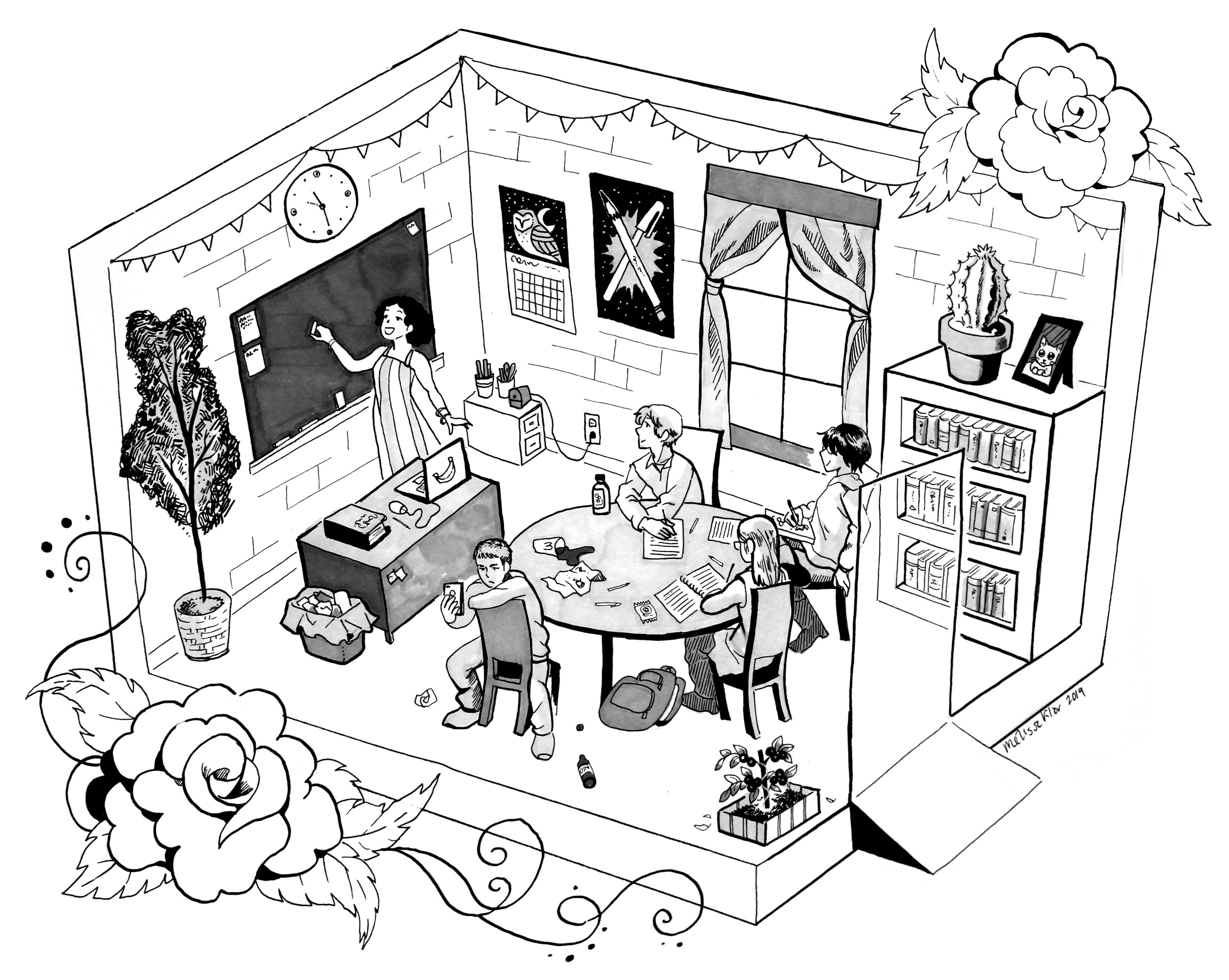 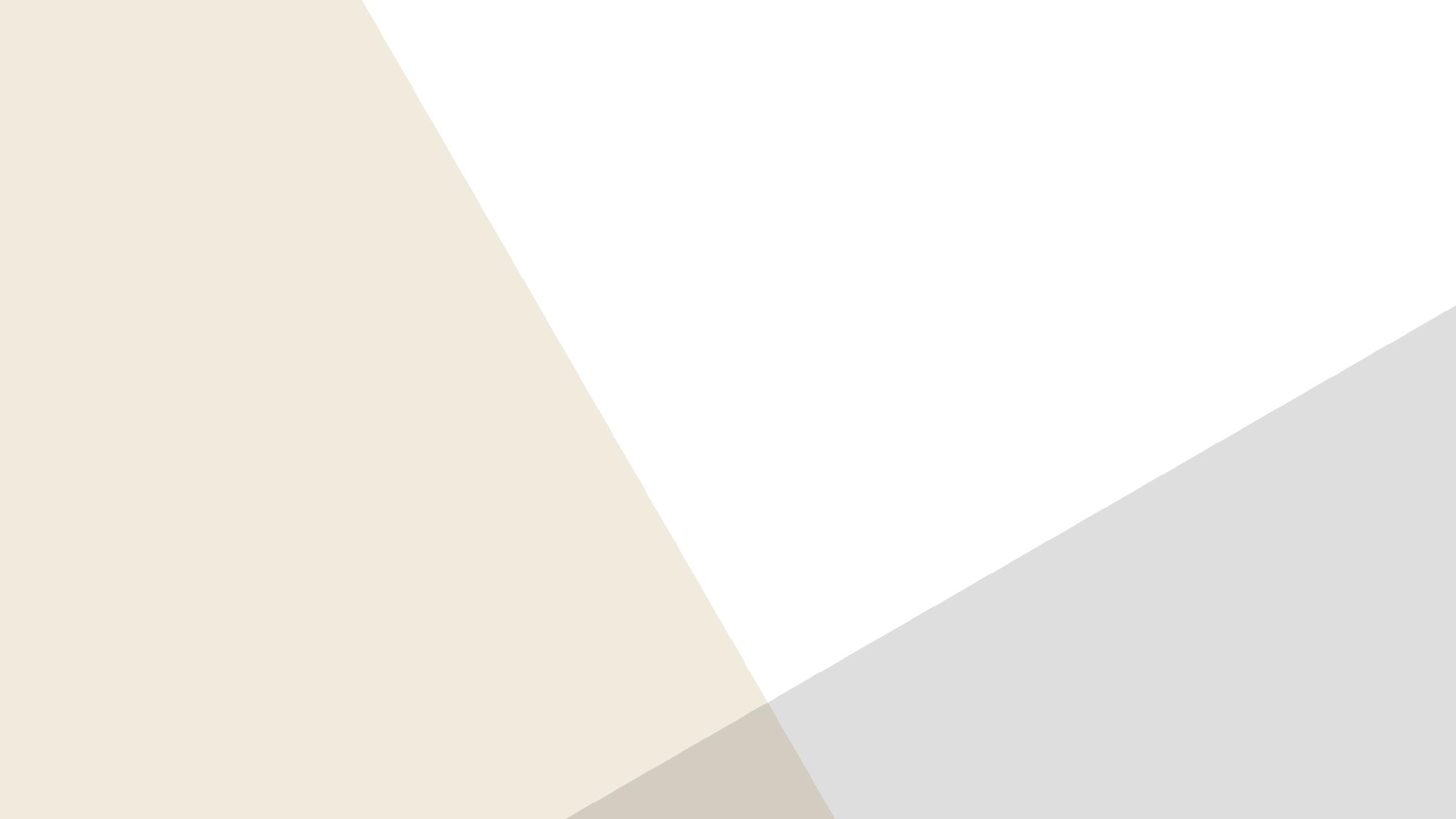 Introduction to Italian Language and Culture I
tinyurl.com/it-intro1

Introduction to Italian Language and Culture II
tinyurl.com/it-intro2
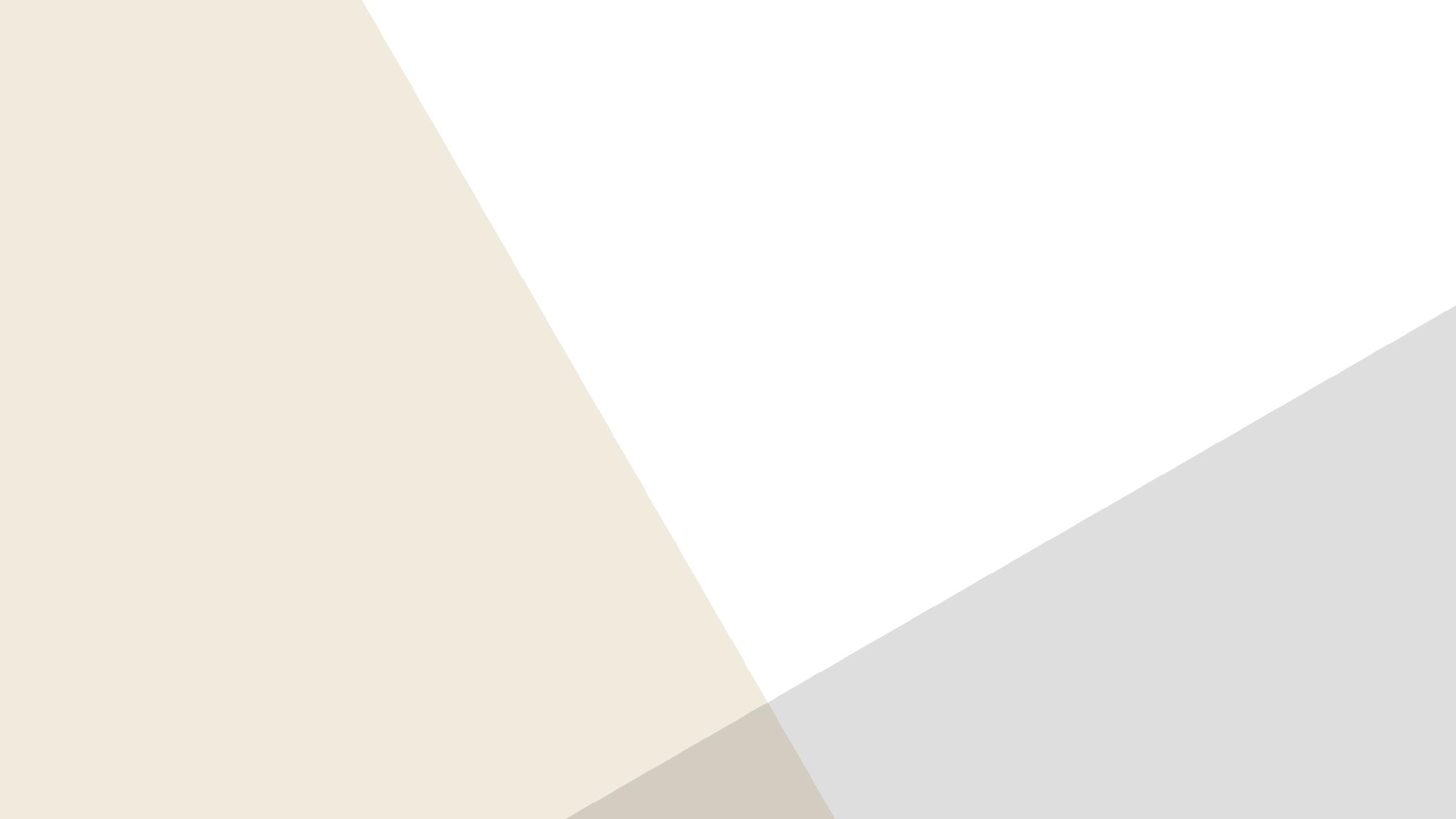 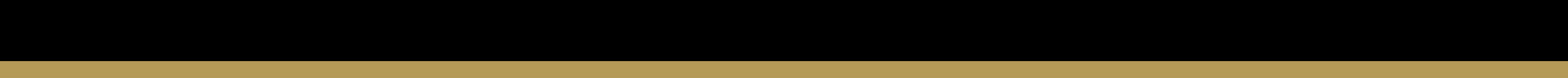 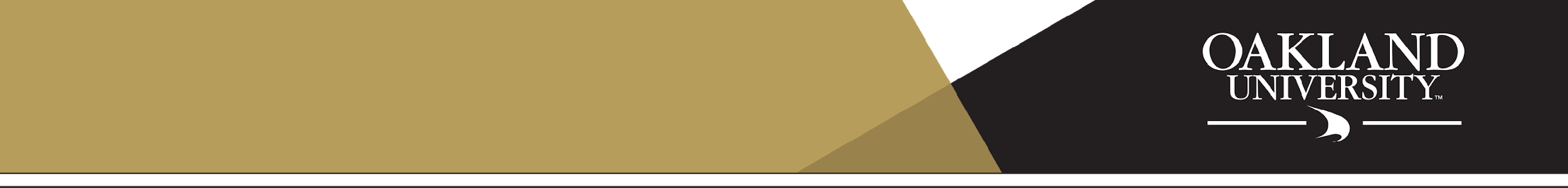 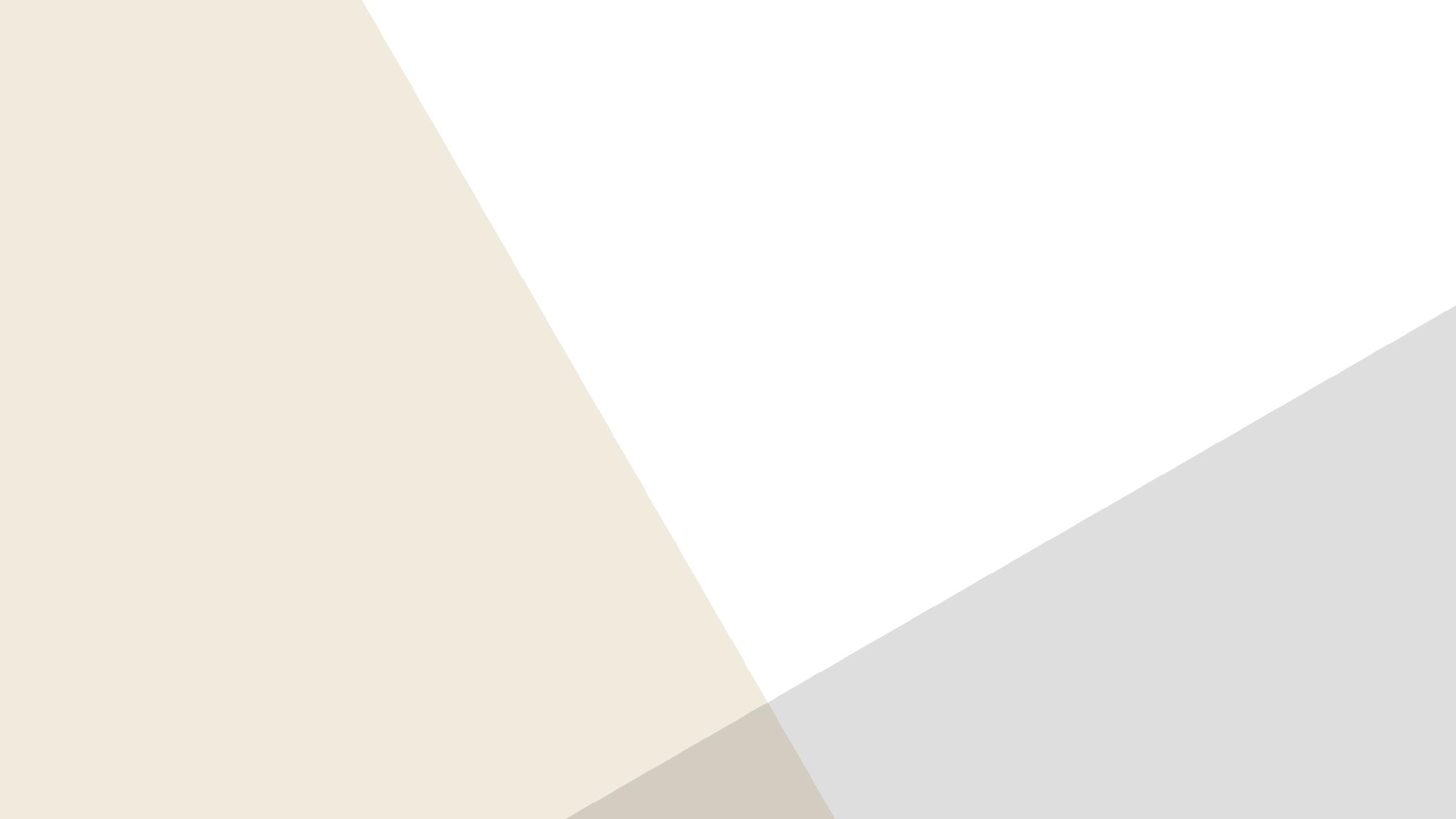 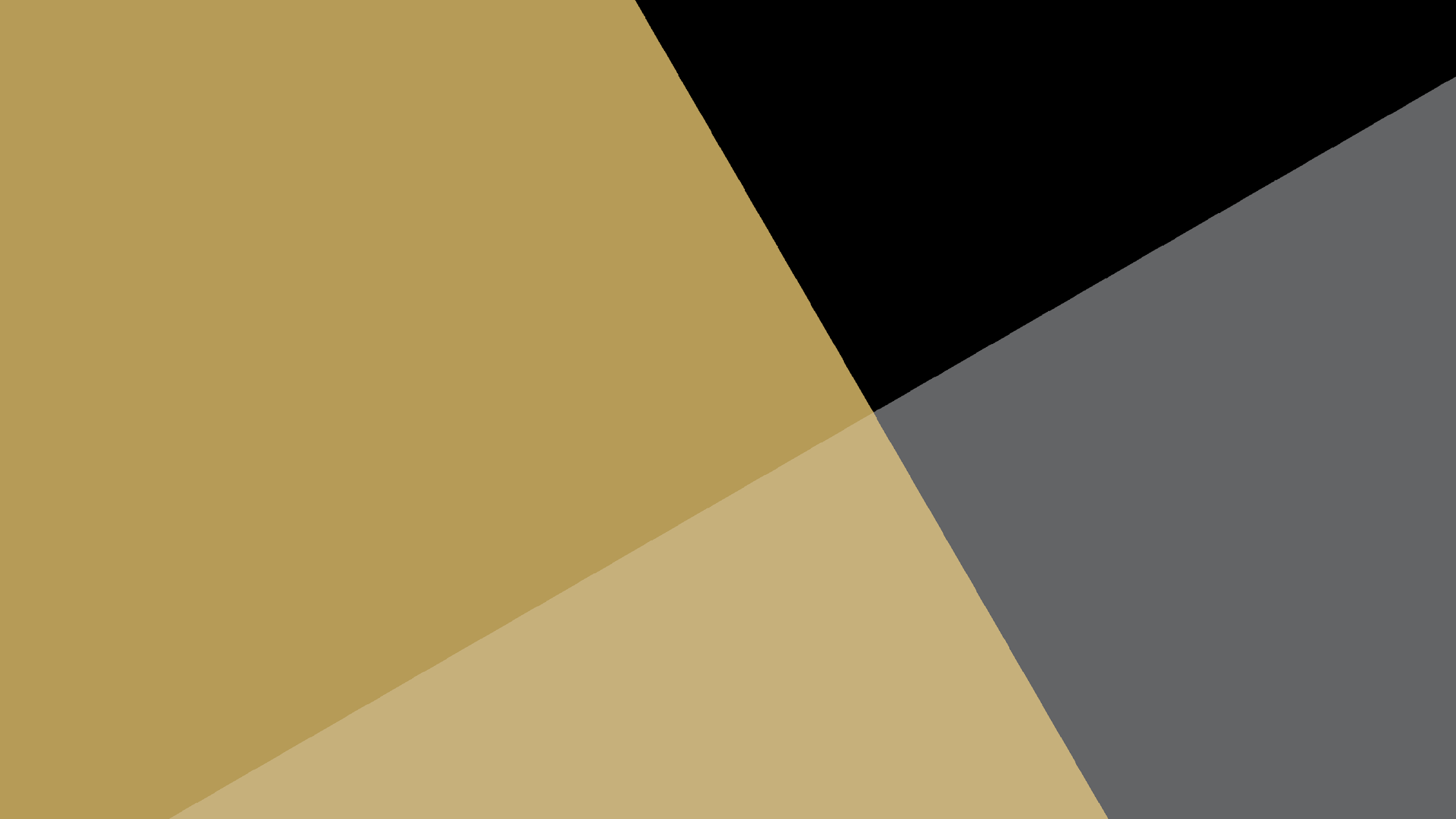